Node Training
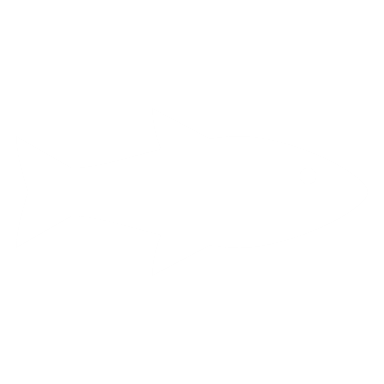 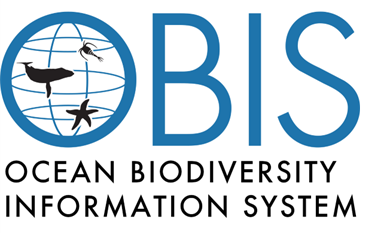 SG-12
2024-03-25/26
Elizabeth Lawrence, Pieter Provoost, Silas Principe, Ward Appeltans
Darwin Core
[Speaker Notes: This first session will cover DwC, which is an important data standard that OBIS data must adhere to]
What is Darwin Core (DwC)?
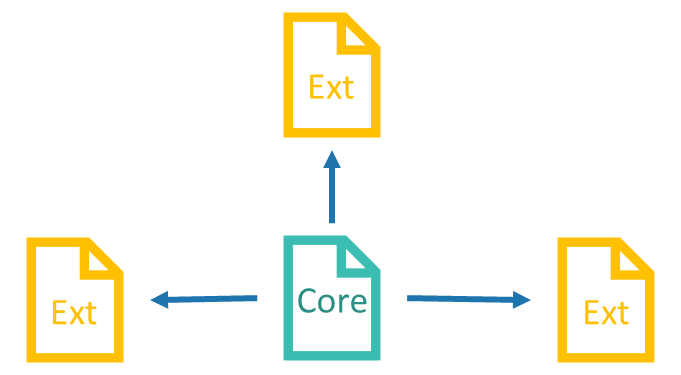 A body of standards to facilitate sharing biodiversity information, includes 
identifiers
labels
definitions
Provides stable terms and vocabularies related to biological objects, data, and their collection
Maintained by TDWG (Biodiversity Information Standards, formerly The International Working Group on Taxonomic Databases)
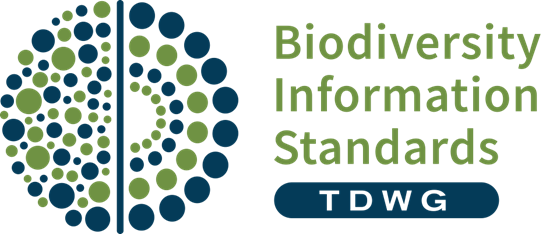 [Speaker Notes: SO what is DwC? It’s a body of standards that incudes standardized identifers, labels, and definitions, all of which are used to make it easier to share biodiversity information
It includes stable terms and vocabularies that relate to biological objects, data and how these are collected. 
The body responsibile for maintaining this standard is TDWG, or Biodiv information standards]
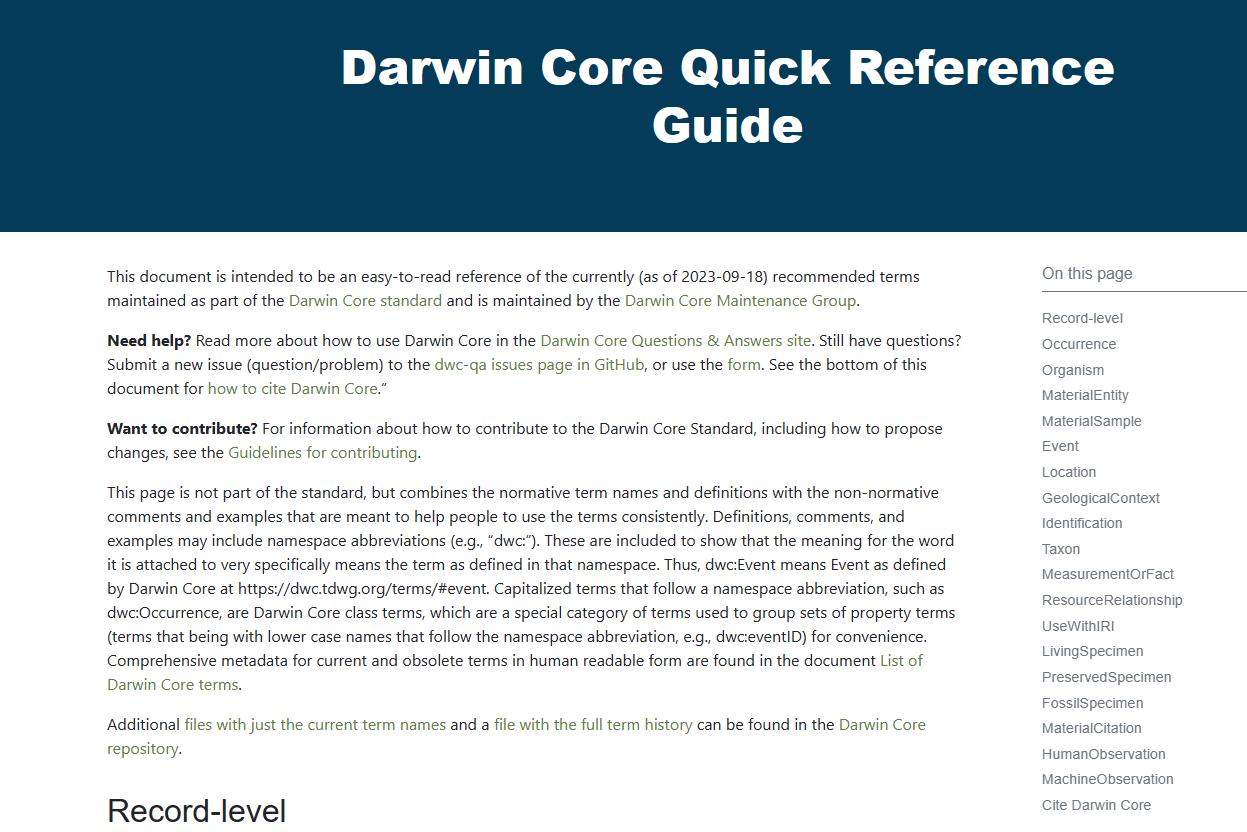 Bookmark!
https://dwc.tdwg.org/terms/
[Speaker Notes: There is a DwC Quick Reference guide which can be extremely useful and I suggest book marking the page so you can easily access it. Let’s take a look at the page to see some examples of DwC terms…
Note to self: show this page to demon some examples]
OBIS Required DwC terms
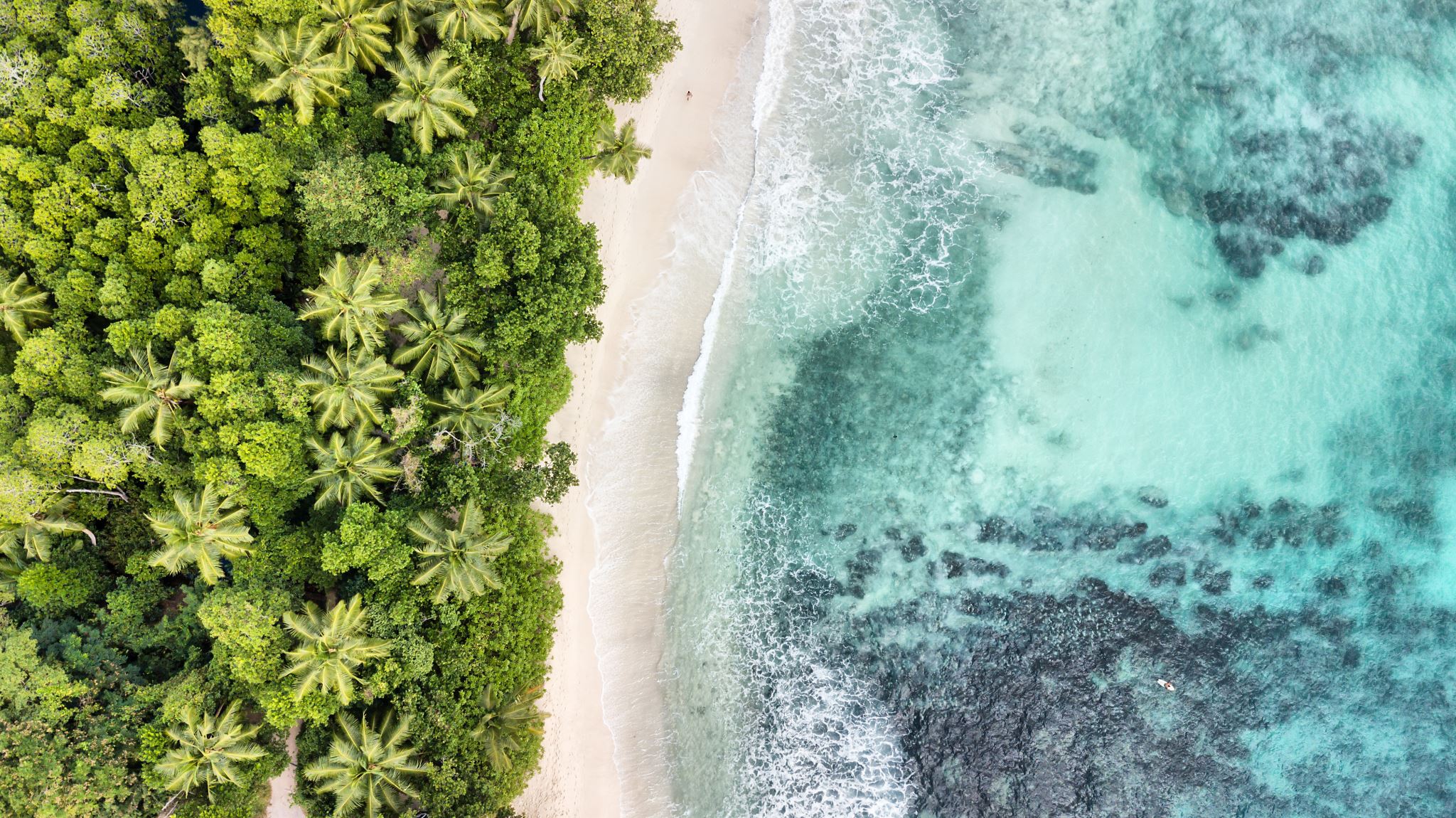 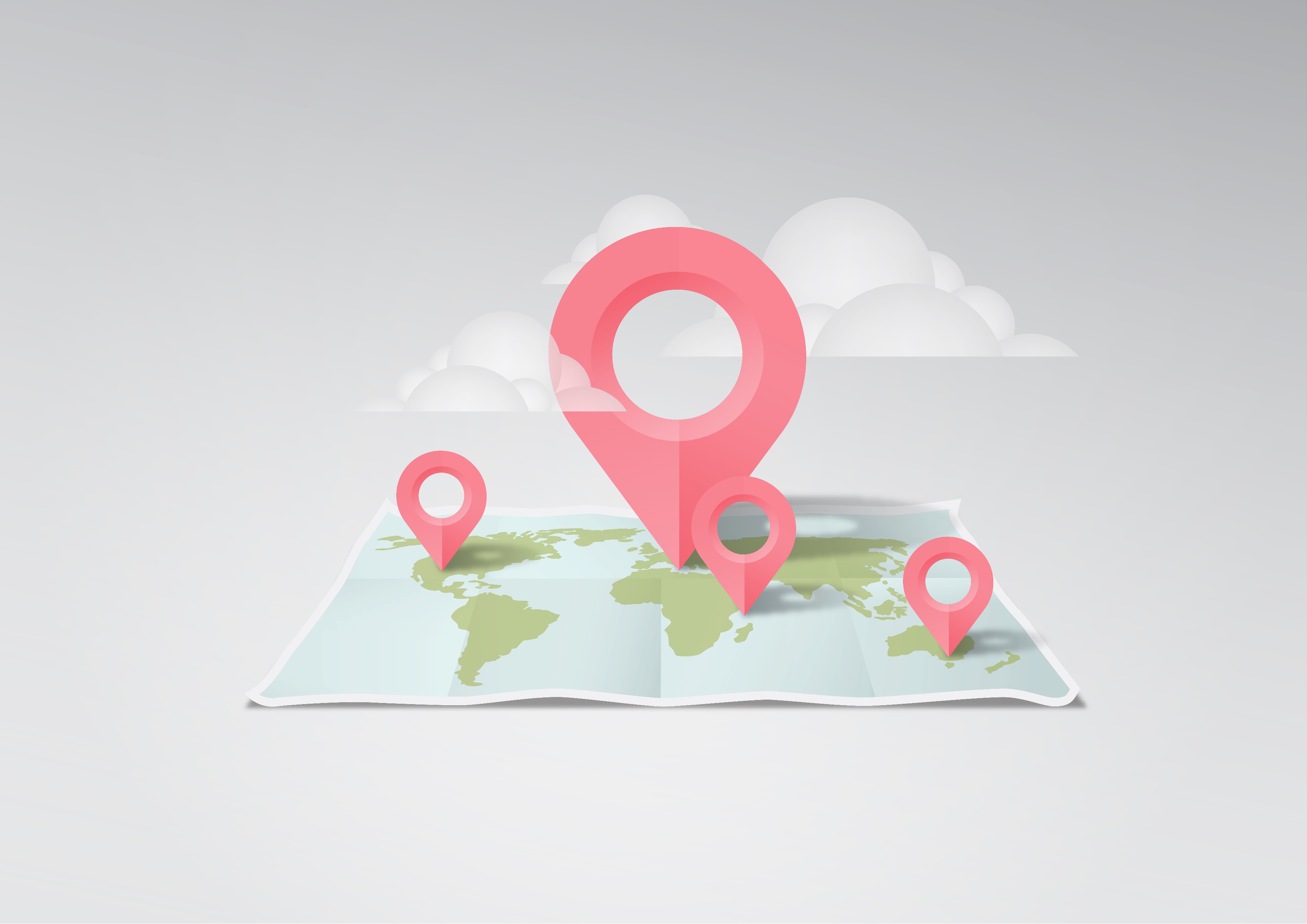 eventDate
eventID
decimalLatitude
decimalLongitude
occurrenceID
occurrenceStatus
basisOfRecord
scientificName
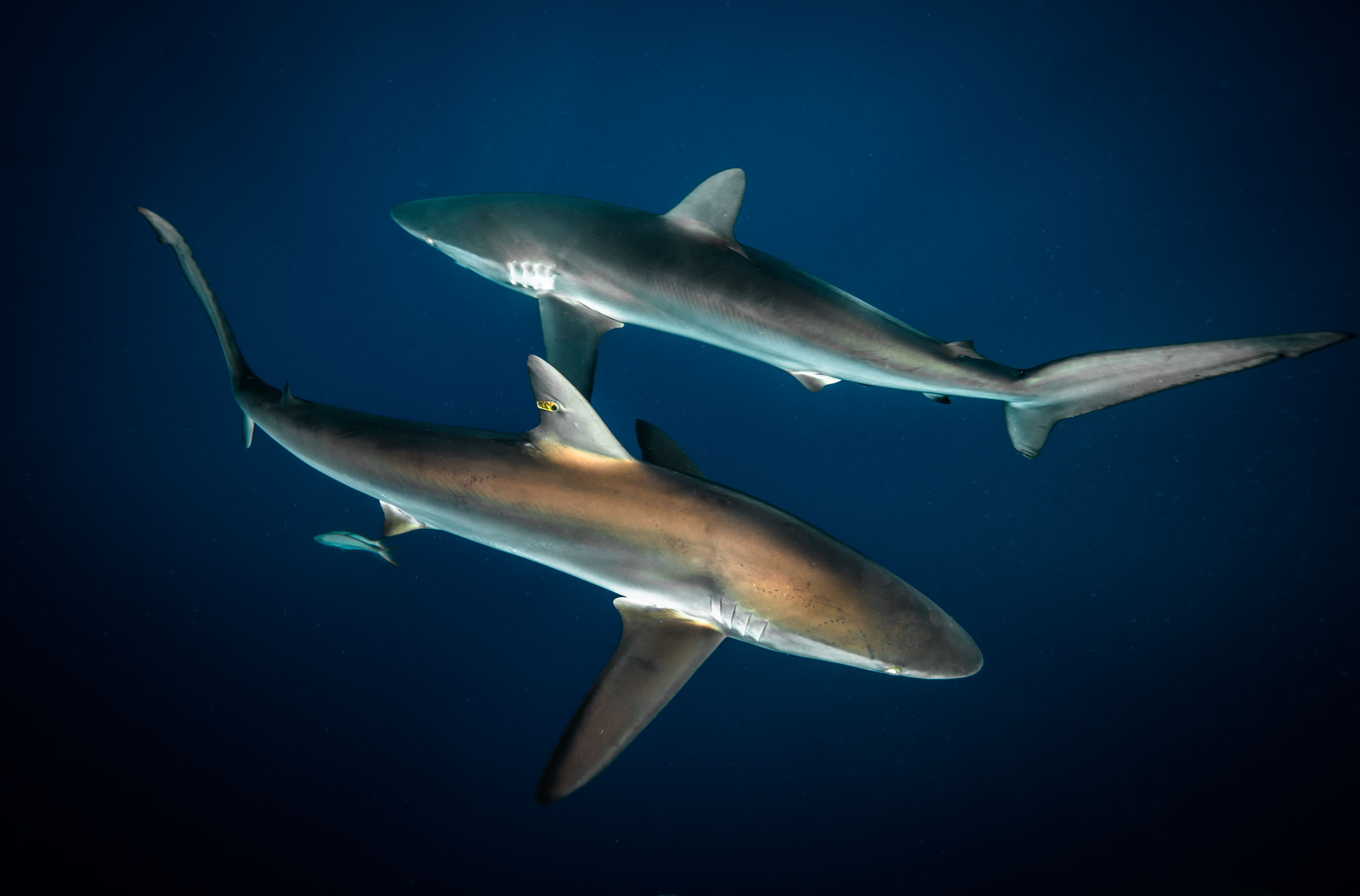 Credit: Philip Hamilton / Ocean Image Bank
https://manual.obis.org/checklist.html#darwin-core-term-checklist-for-obis
[Speaker Notes: Now that we’ve seen some DwC terms it’s important to know which ones are important to include in your dataset. As we saw there are a lot of terms, but the minimum terms required for datasets being published to OBIS include …]
OBIS Required DwC terms
eventDate
eventID
decimalLatitude
decimalLongitude
occurrenceID
occurrenceStatus
basisOfRecord
scientificName
Date at which an event or observation occurred
Must be provided in ISO 8601 formatting

e.g. YEAR-MM-DDTHH:MM:SS
2023-01-24
1932-03-12T08:20
2001-10
1989

See Manual for more examples
https://manual.obis.org/checklist.html#darwin-core-term-checklist-for-obis
OBIS Required DwC terms
eventDate
eventID
decimalLatitude
decimalLongitude
occurrenceID
occurrenceStatus
basisOfRecord
scientificName
Stable, unique identifiers used to distinguish between separate events (e.g. samples, sub-samples, observation periods, etc) and occurrences (e.g. individual species identifications)

Can be manually created or machine-created

Examples:
eventID: CRUISE_2000_day1_tow1
occurrenceID: CRUISE_2000_day1_tow1_spp1
https://manual.obis.org/checklist.html#darwin-core-term-checklist-for-obis
OBIS Required DwC terms
eventDate
eventID
decimalLatitude
decimalLongitude
occurrenceID
occurrenceStatus
basisOfRecord
scientificName
Must be in decimal degrees

Record original formatting in verbatimLatitude/Longitude
https://manual.obis.org/checklist.html#darwin-core-term-checklist-for-obis
OBIS Required DwC terms
eventDate
eventID
decimalLatitude
decimalLongitude
occurrenceID
occurrenceStatus
basisOfRecord
scientificName
occurrenceStatus must be PRESENT or ABSENT 

basisOfRecord must be one of:
HumanObservation
MaterialSample (e.g. for DNA samples)
MachineObservation
LivingSpecimen
PreservedSpecimen
FossilSpecimen
…
Darwin Core Basis of Record Vocabulary
https://manual.obis.org/checklist.html#darwin-core-term-checklist-for-obis
OBIS Required DwC terms
eventDate
eventID
decimalLatitude
decimalLongitude
occurrenceID
occurrenceStatus
basisOfRecord
scientificName
Name down to the lowest certain taxonomic identification, include authorship

Also strongly recommended to include
scientificNameID (from World Register Marine Species WoRMS)
https://manual.obis.org/checklist.html#darwin-core-term-checklist-for-obis
Data files…
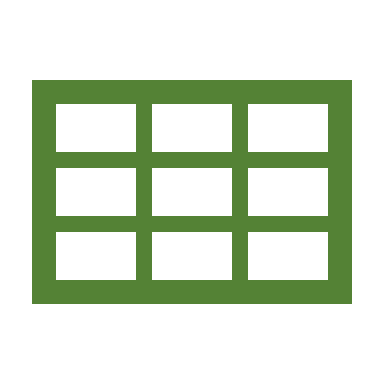 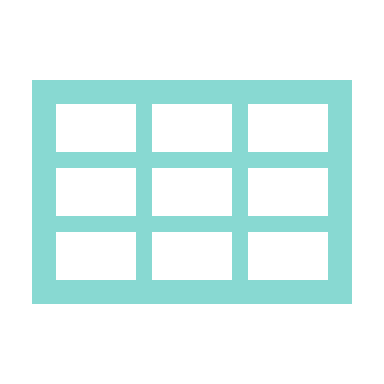 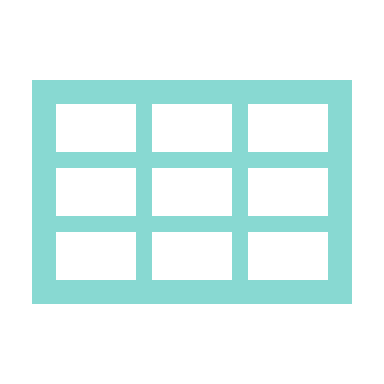 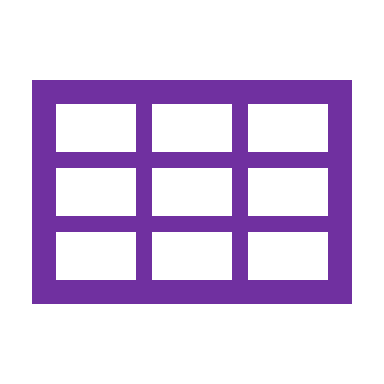 [Speaker Notes: Okay we know about DwC terms and that the column names in our data should use these, but what about the datasheets themselves?]
Data files…
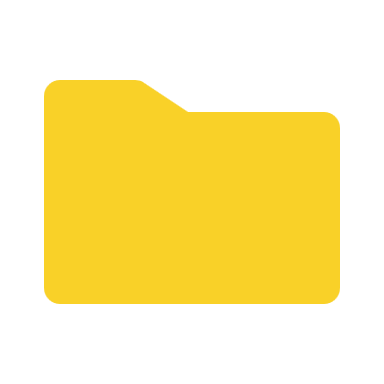 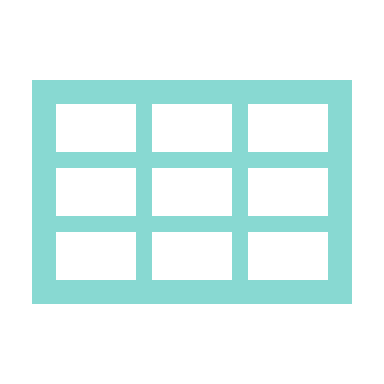 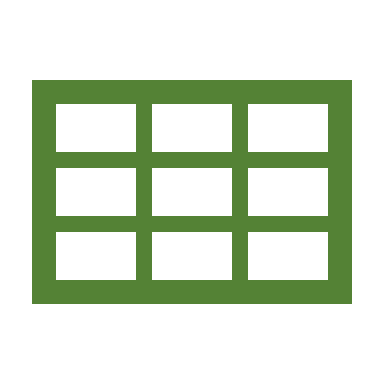 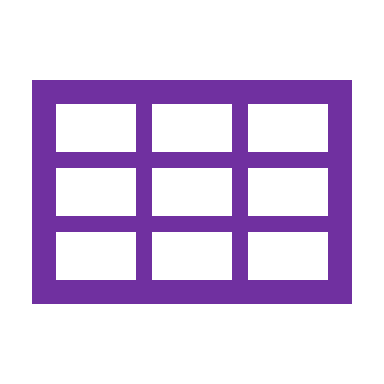 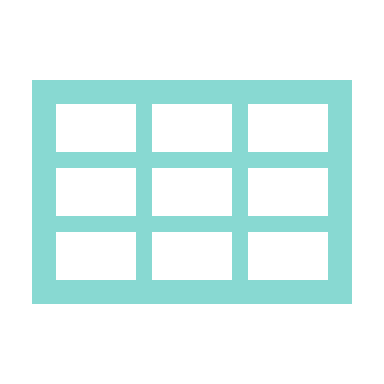 [Speaker Notes: Data files are usually one or more spreadsheets or other file and data could spread out in different locations, or all in one. This can make it really difficult to interpret different datasets if there’s no standard way of structuring the data]
Data files…
& Darwin Core-Archive
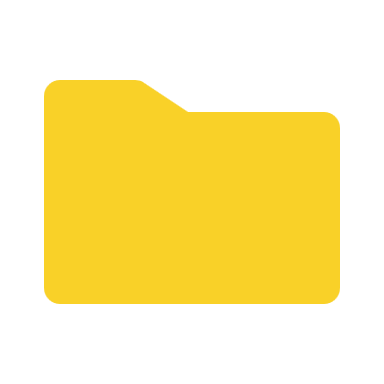 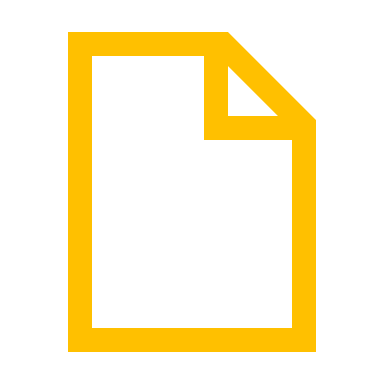 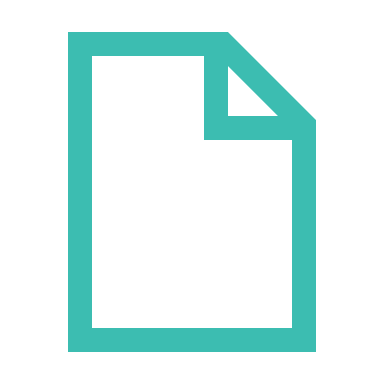 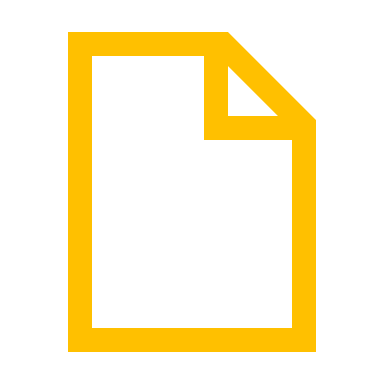 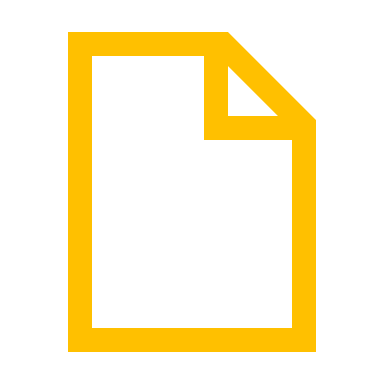 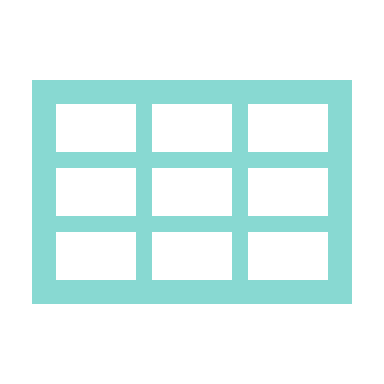 Ext
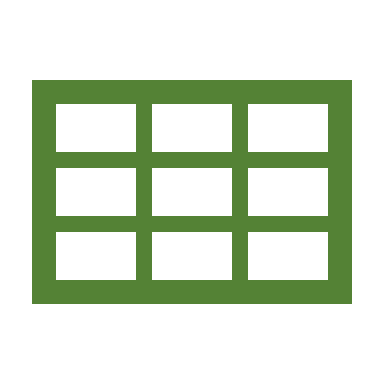 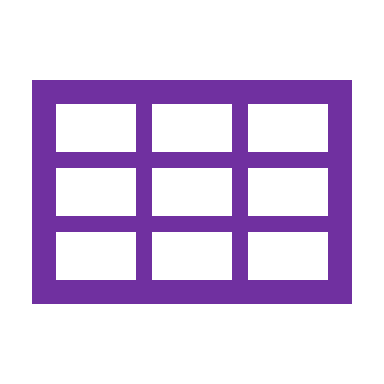 Core
Ext
Ext
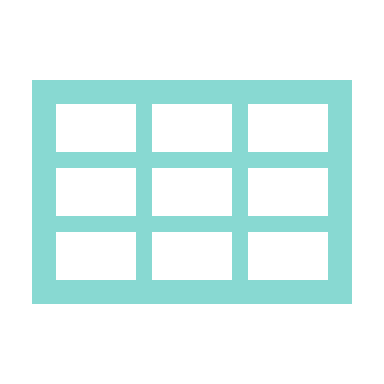 [Speaker Notes: This is where DwC and the DwC-Archive comes in! It provides a standard way to structure datasets. there is one “core” data table and then there are optional extension data tables]
Data files…
& Darwin Core-Archive
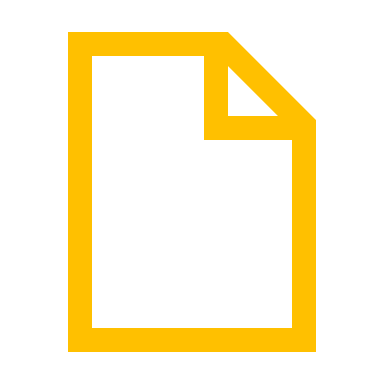 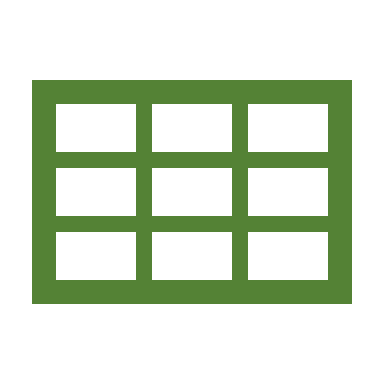 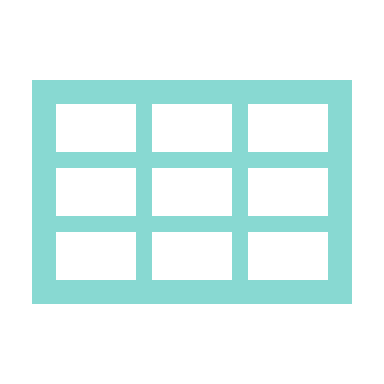 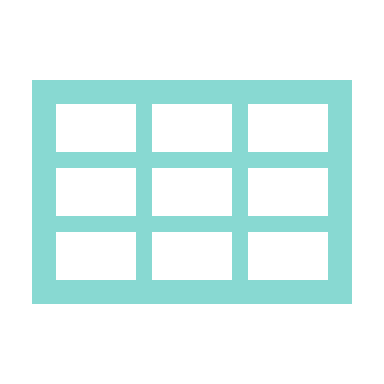 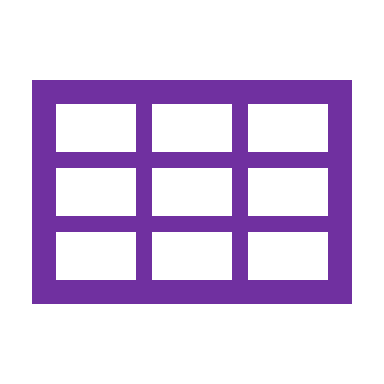 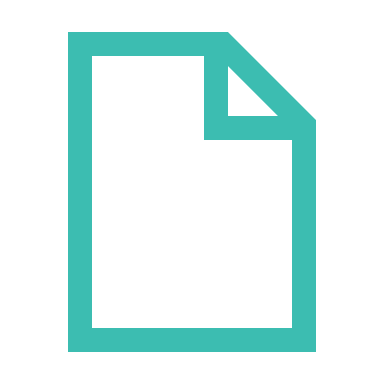 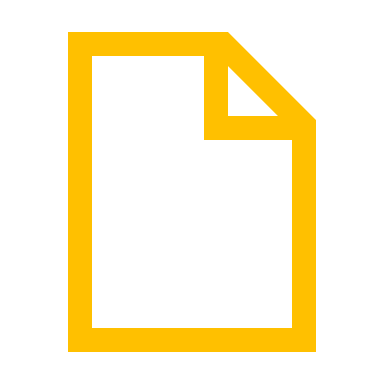 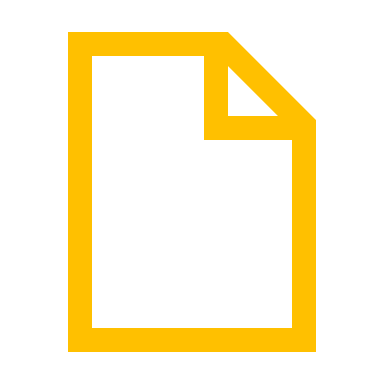 Ext
Core
Ext
Ext
Occurrence core
Event core
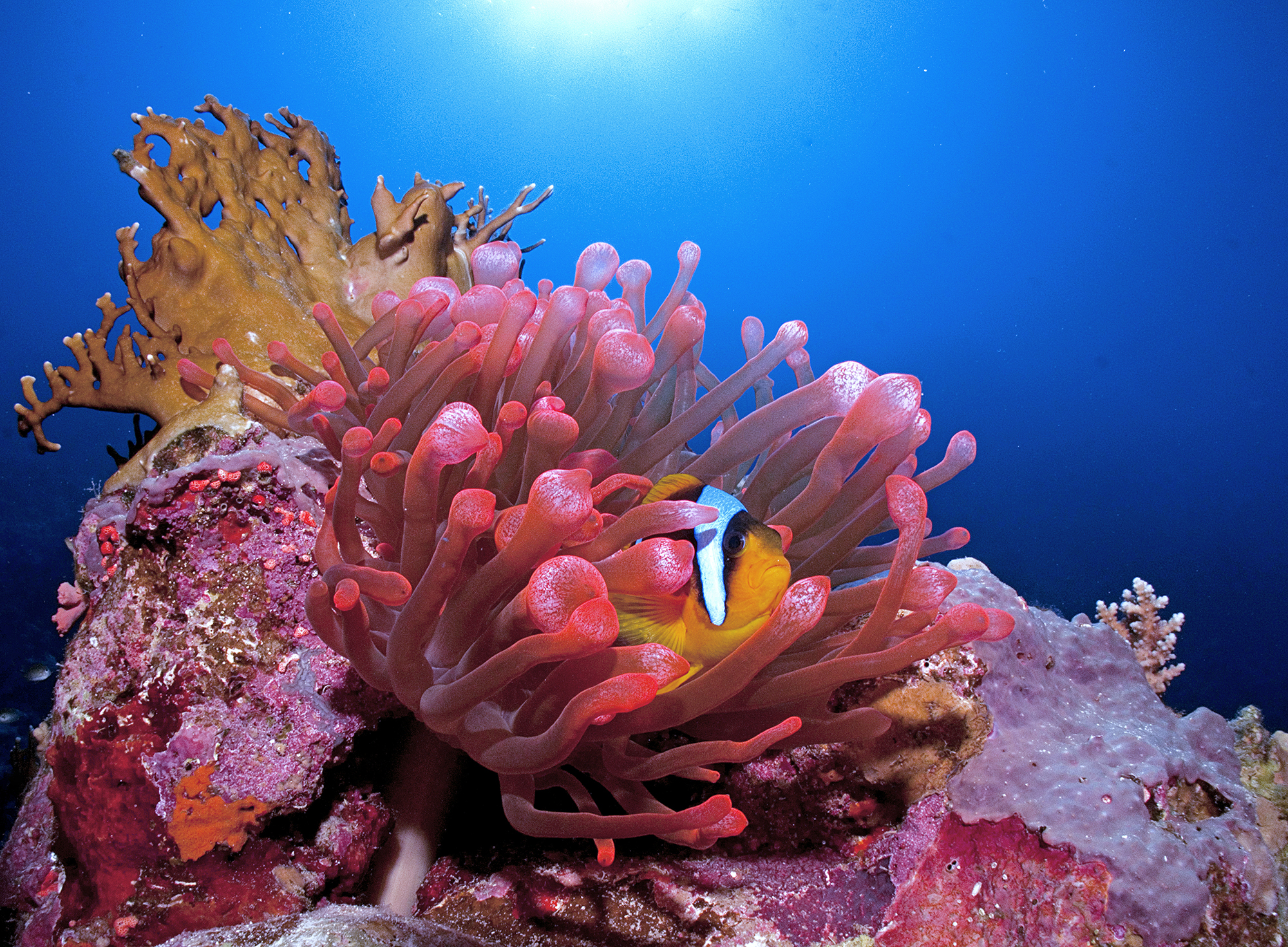 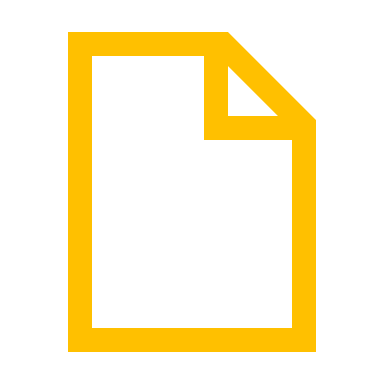 Occurrence core
Event core
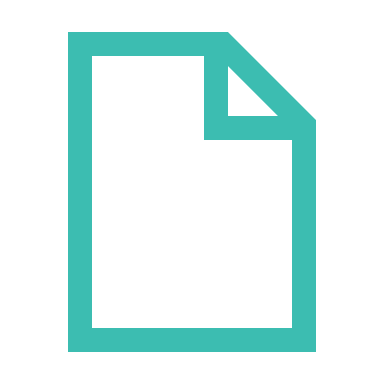 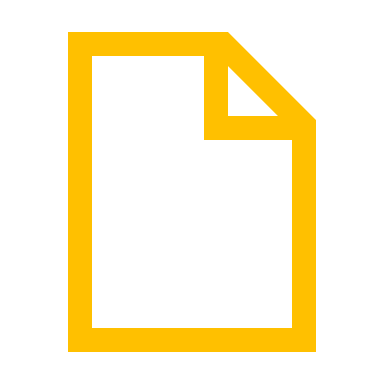 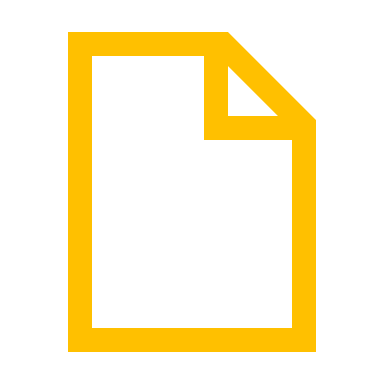 Ext
Credit: Cinzia Osele Bismarck / Ocean Image Bank
No sampling information
Measurements only on single occurrence
DNA derived data
Core
Ext
Ext
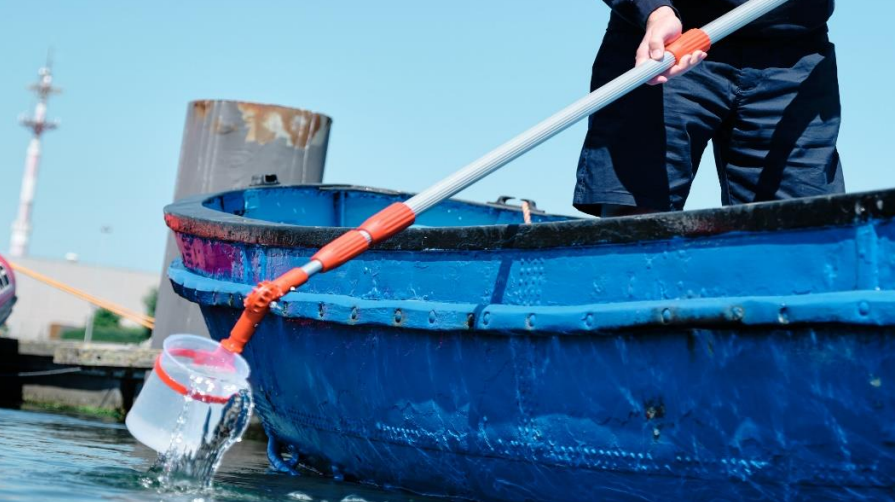 eDNA sampling https://unesdoc.unesco.org/ark:/48223/pf0000384014 (C) UNESCO/Raw Visuals LTD and (C) UNESCO/Ward Appeltans
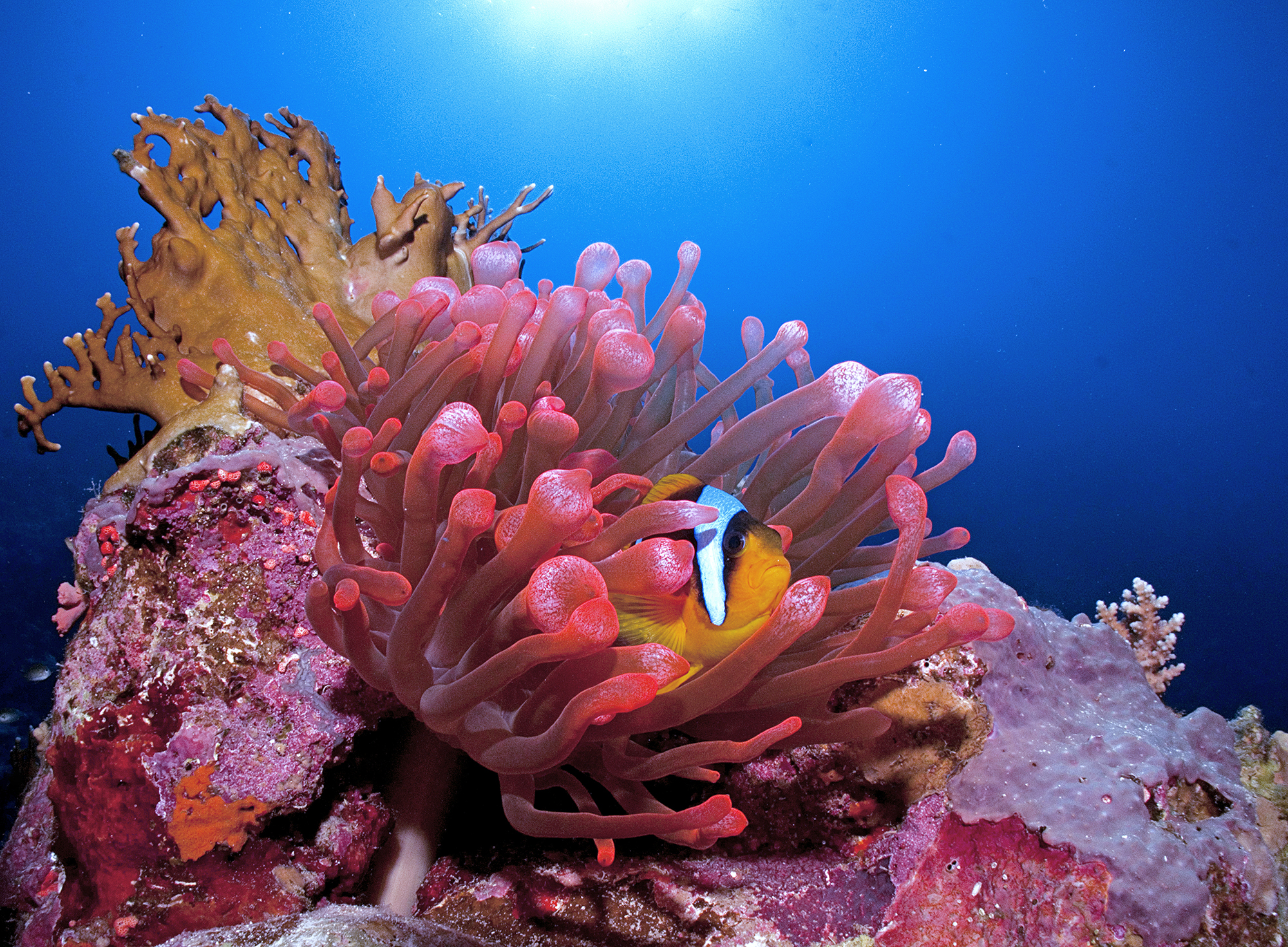 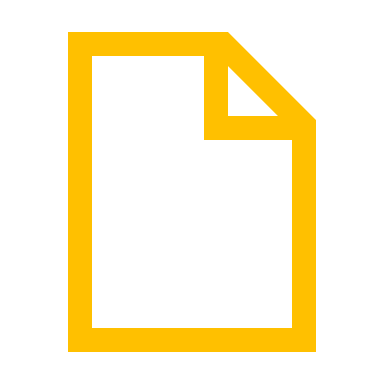 Occurrence core
Event core
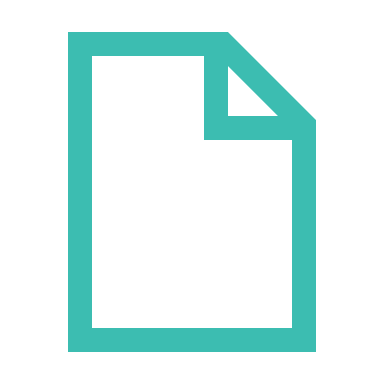 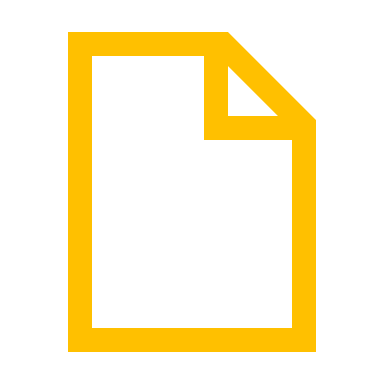 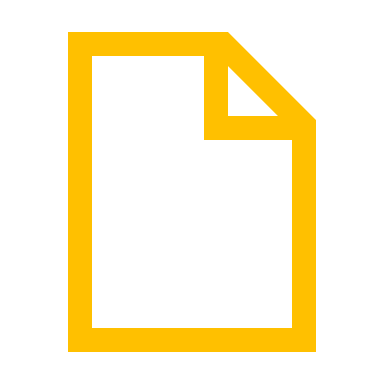 Ext
Credit: Cinzia Osele Bismarck / Ocean Image Bank
No sampling information
Measurements only on single occurrence
DNA derived data
Known sampling information
Measurements on entire sample
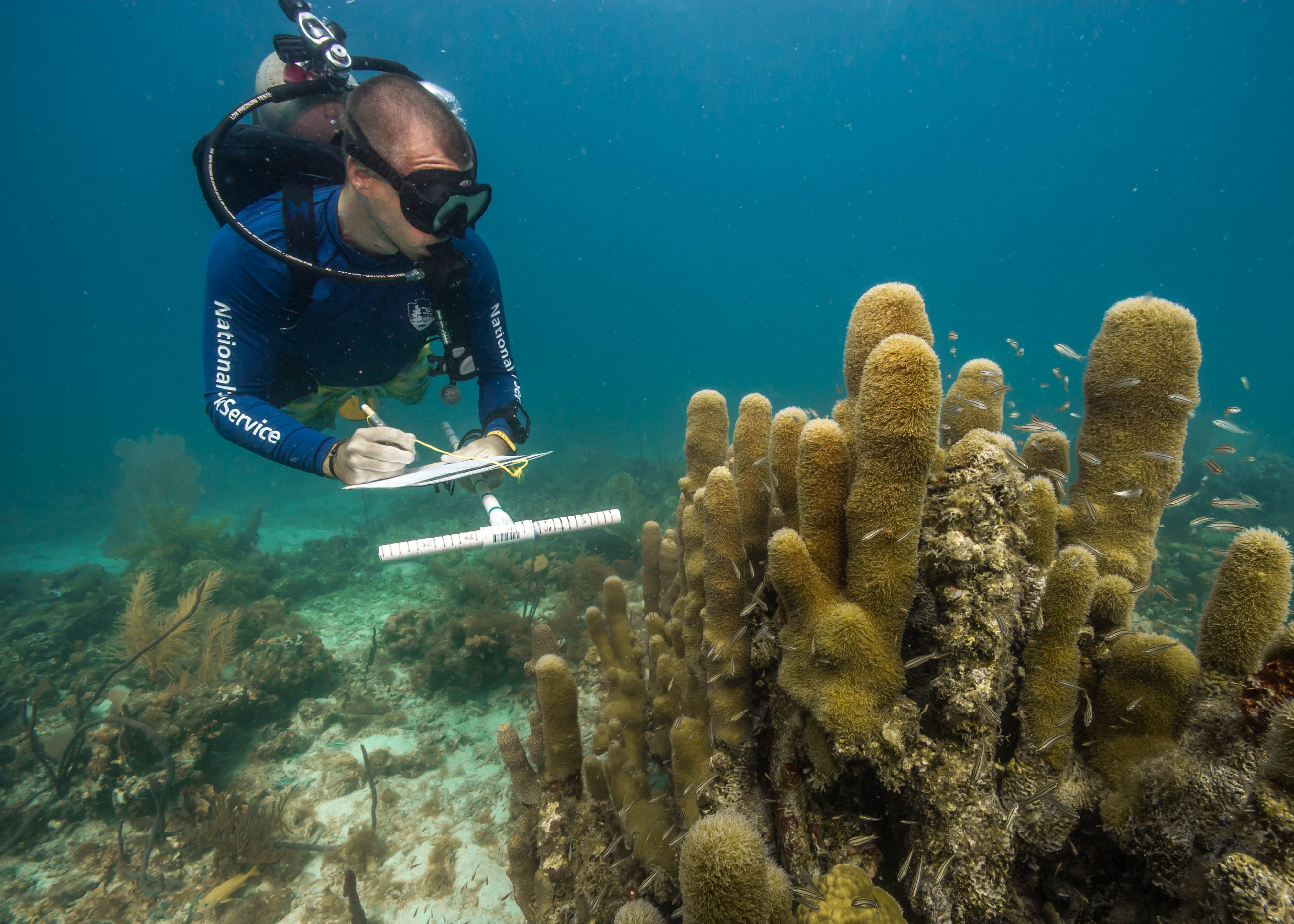 Core
Ext
Ext
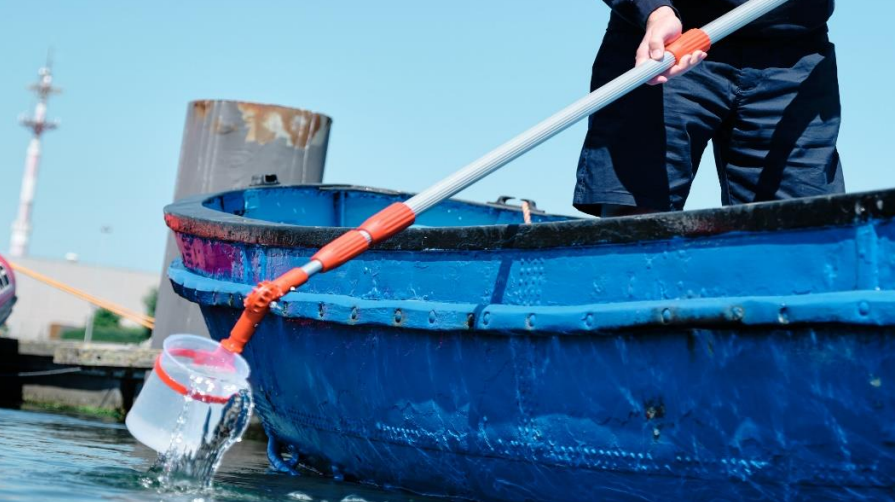 eDNA sampling https://unesdoc.unesco.org/ark:/48223/pf0000384014 (C) UNESCO/Raw Visuals LTD and (C) UNESCO/Ward Appeltans
Credit: Shaun Wolfe / Ocean Image Bank
[Speaker Notes: This will be one of the first steps]
Extension tables
Connect additional information to the core table
Includes
Occurrence (when Event core is used)
extendedMeasurementOrFact
DNA derived data
…more 
Uses unique identifiers (occurrenceID or eventID)
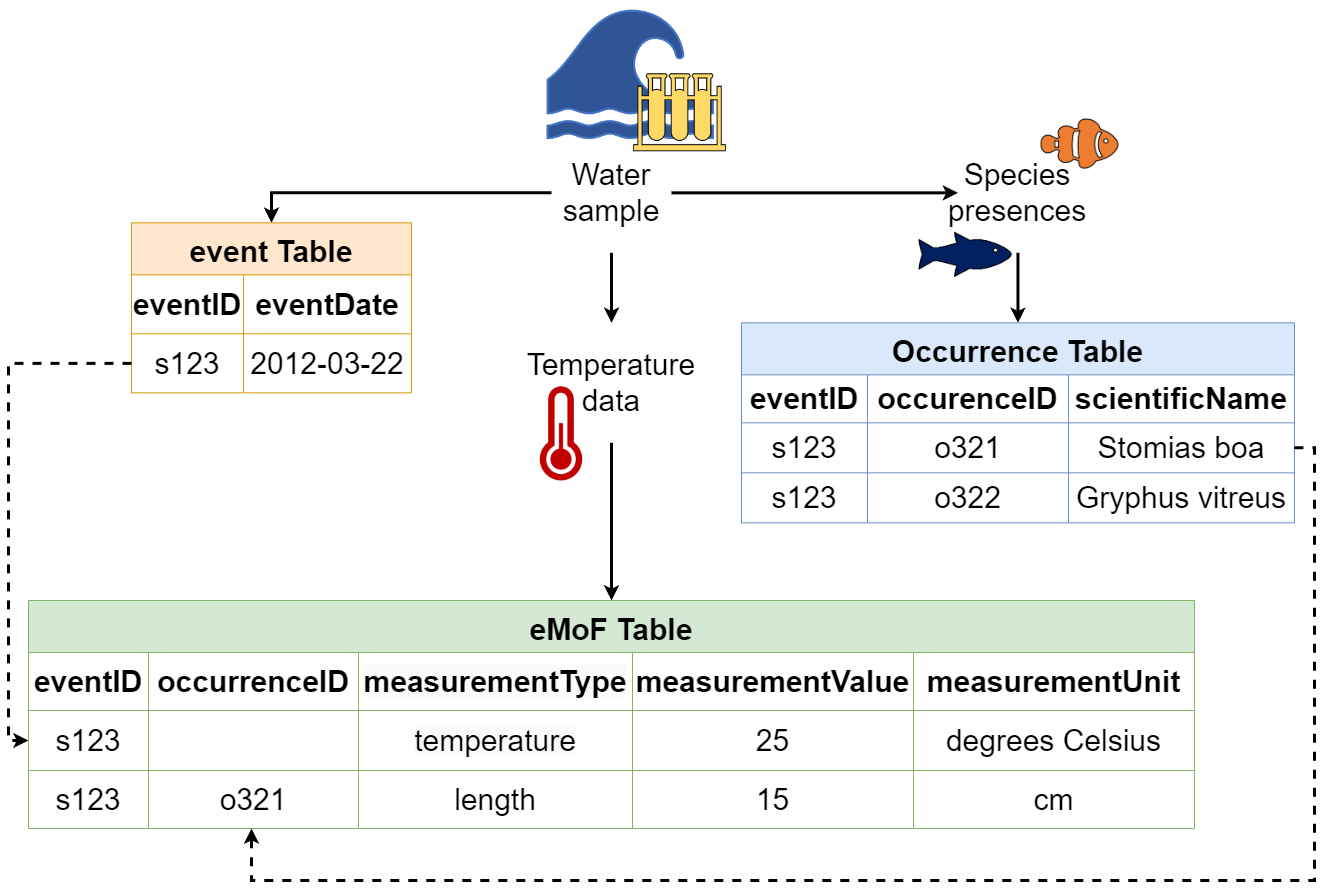 How to choose?
How to choose?
How to choose?
Occurrence
Occurrence
Exercise:
Use the flow chart to determine what kind dataset structure is best suited for each example:
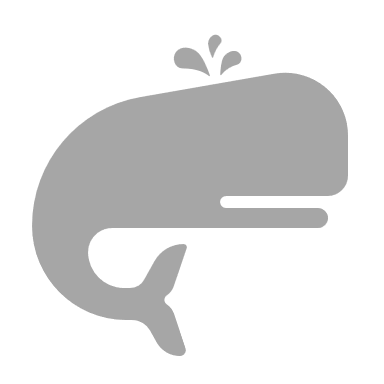 Individual whale sightings at sea
eDNA samples from rocky intertidal with temperature and salinity measurements
Harbour monitoring program collecting fish samples and water quality parameters
Historical data on presence of benthic invertebrates from 1800-2000
Citizen science event where species presences along shoreline were recorded at several sites
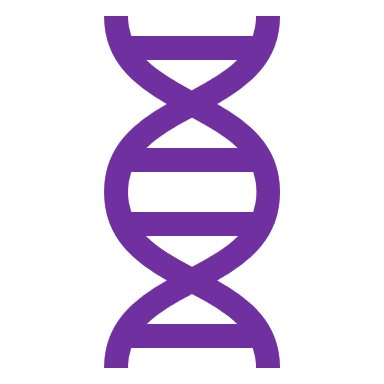 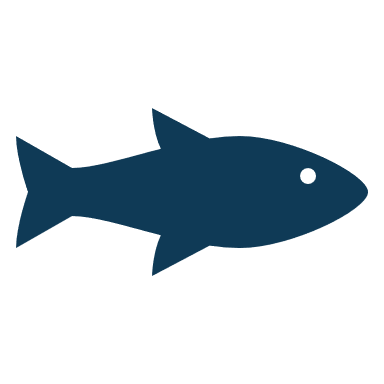 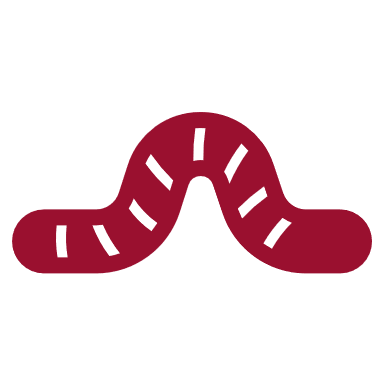 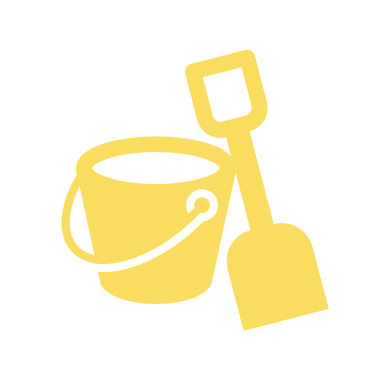 Individual whale sightings at sea
eDNA samples from rocky intertidal with temperature and salinity measurements
Harbour monitoring program collecting fish samples and water quality parameters
Historical data on presence of benthic invertebrates from 1800-2000
Citizen science event where species presences along shoreline were recorded at several sites
Occurrence
Occurrence
Exercise:
Use the flow chart to determine what kind dataset structure is best suited for each example:
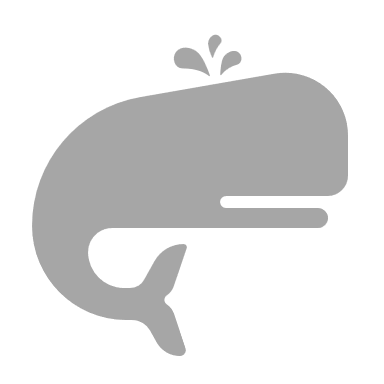 Occurrence core only
Individual whale sightings at sea
eDNA samples from rocky intertidal with temperature and salinity measurements
Harbour monitoring program collecting fish samples and water quality parameters
Historical data on presence of benthic invertebrates from 1800-2000
Citizen science event where species presences along shoreline were recorded at several sites
Occurrence core + DNA derived data + eMoF
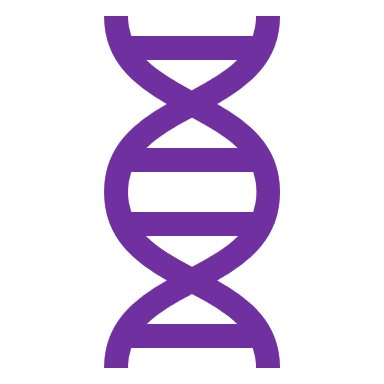 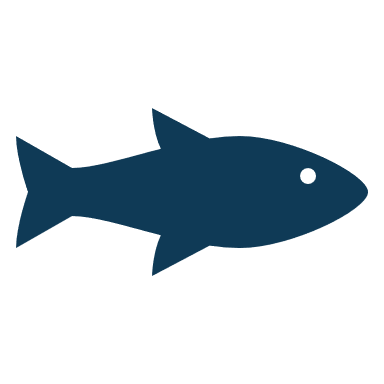 Event core + Occurrence + eMoF
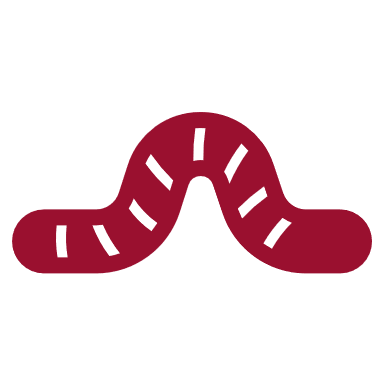 Occurrence core only
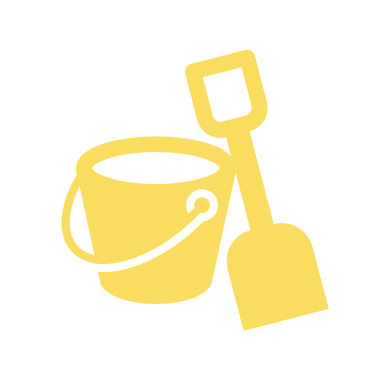 Event core + Occurrence
Break!
JupyterHub & OBIS Products
https://iobis.github.io/sg-12-training/
Git & GitHub
https://iobis.github.io/sg-12-training/
eMoF & Controlled Vocabulary
extendedMeasurementOrFact table
Extension table to record all types of measurements (abiotic, biotic, sampling...)
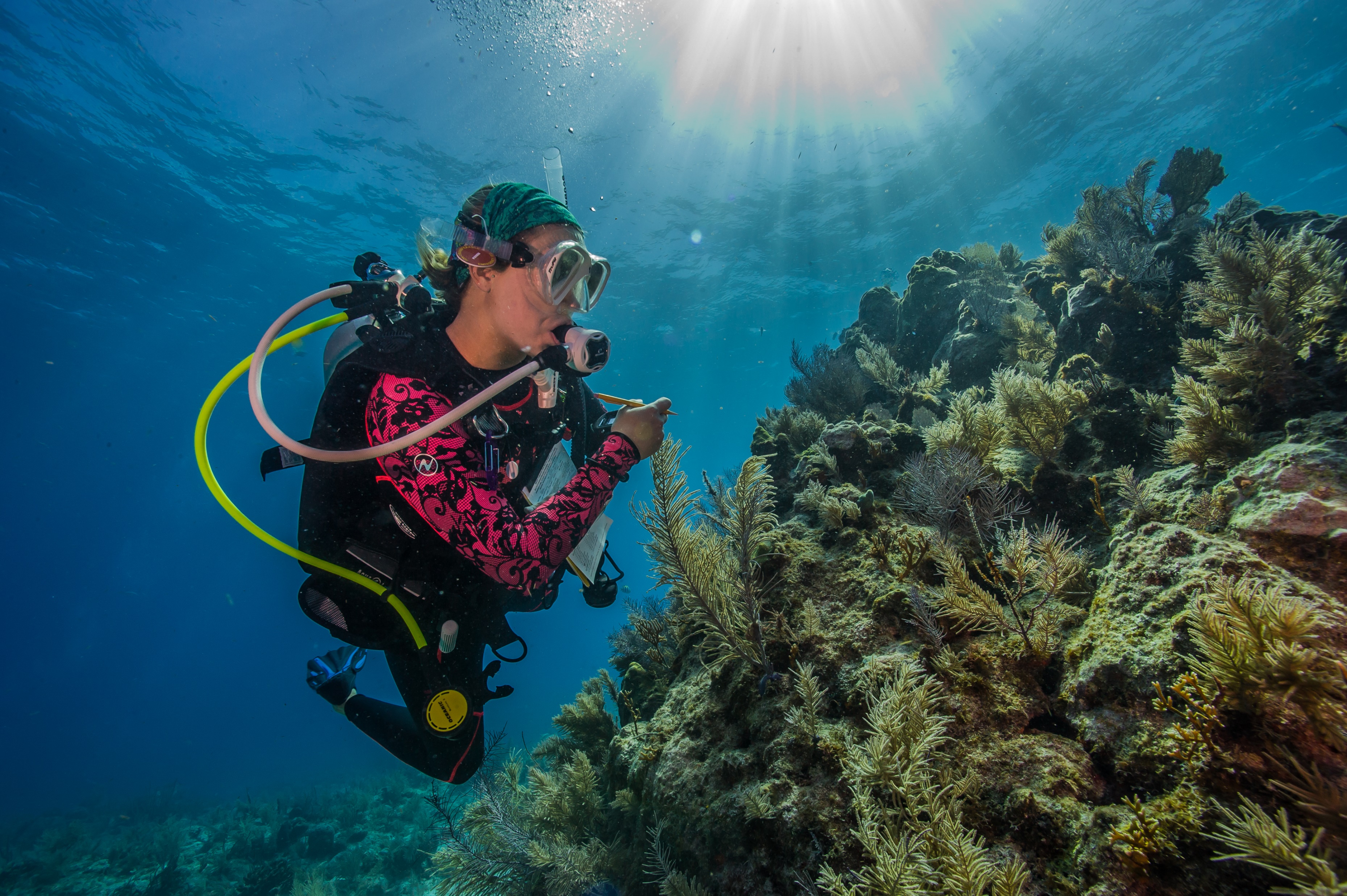 Credit: Shaun Wolfe / Ocean Image Bank
extendedMeasurementOrFact table
Extension table to record all types of measurements (abiotic, biotic, sampling...)
Measurements in long format
extendedMeasurementOrFact table
Extension table to record all types of measurements (abiotic, biotic, sampling...)
Measurements in long format
measurementType recorded as free text = heterogeneity
carapace length
len
length
lnth
survey length
fish length
fork length
longueur
total length
largo
mean length
standard length
Controlled Vocabulary
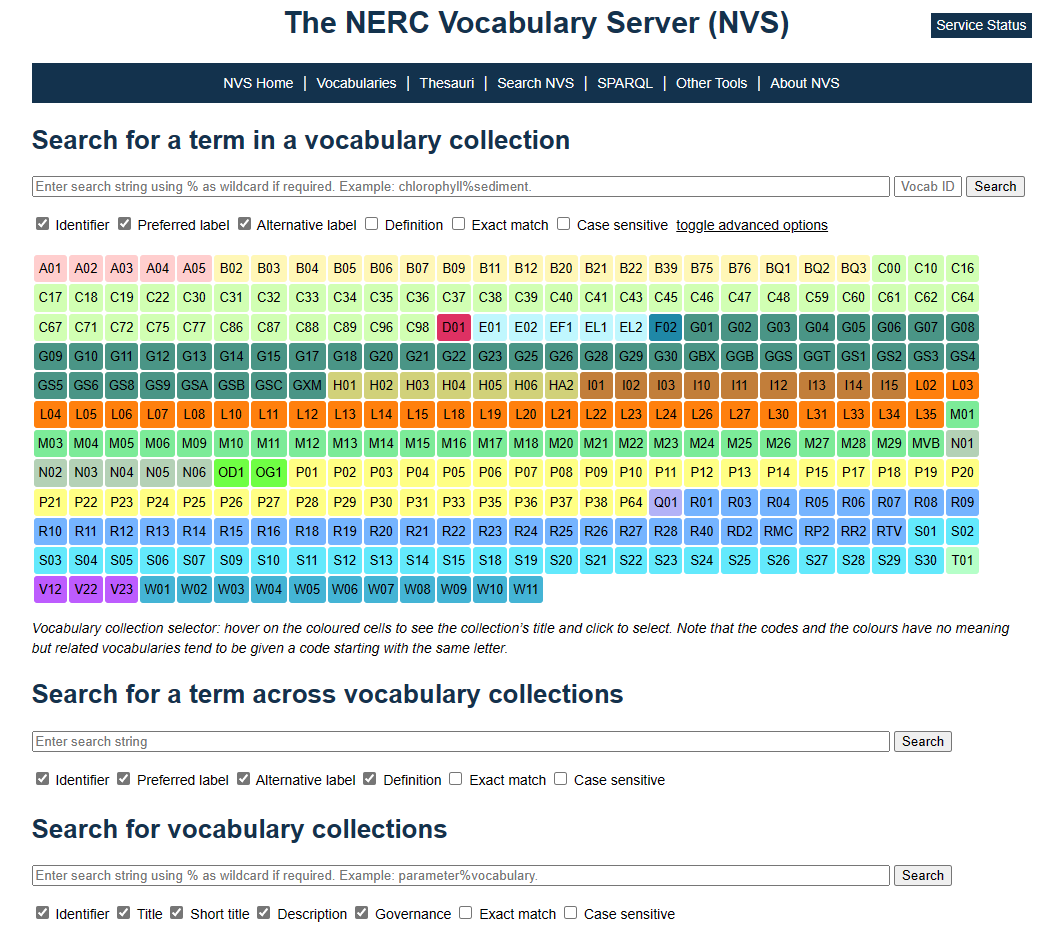 Use identifiers for each mof column (as applicable)
measurementTypeID
measurementValueID
non-numeric values
measurementUnitID
OBIS recommends populating these with NERC vocabulary collections
https://vocab.nerc.ac.uk/search_nvs/
Controlled Vocabulary
Use identifiers for each mof column (as applicable)
measurementTypeID
measurementValueID
non-numeric values
measurementUnitID
OBIS recommends populating these with NERC vocabulary collections
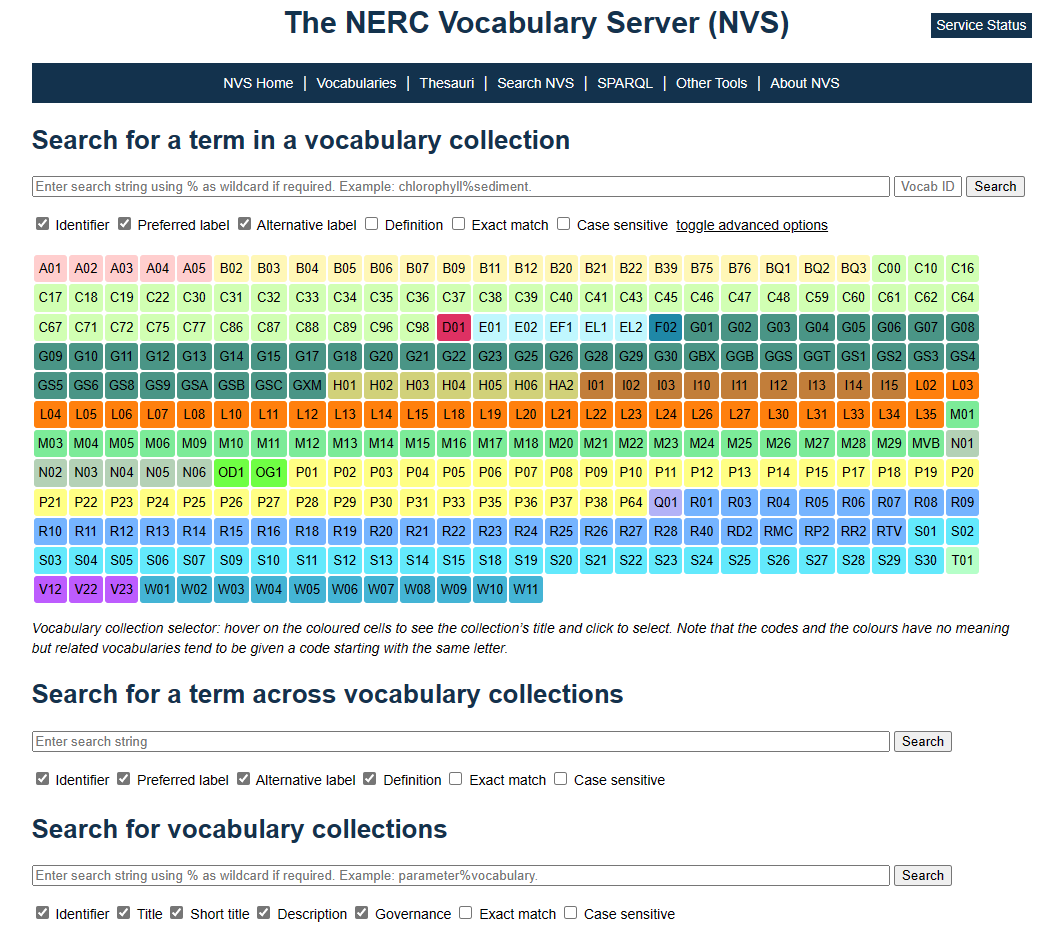 https://vocab.nerc.ac.uk/search_nvs/
Controlled Vocabulary
Use identifiers for each mof column (as applicable)
measurementTypeID
measurementValueID
non-numeric values
measurementUnitID
OBIS recommends populating these with NERC vocabulary collections
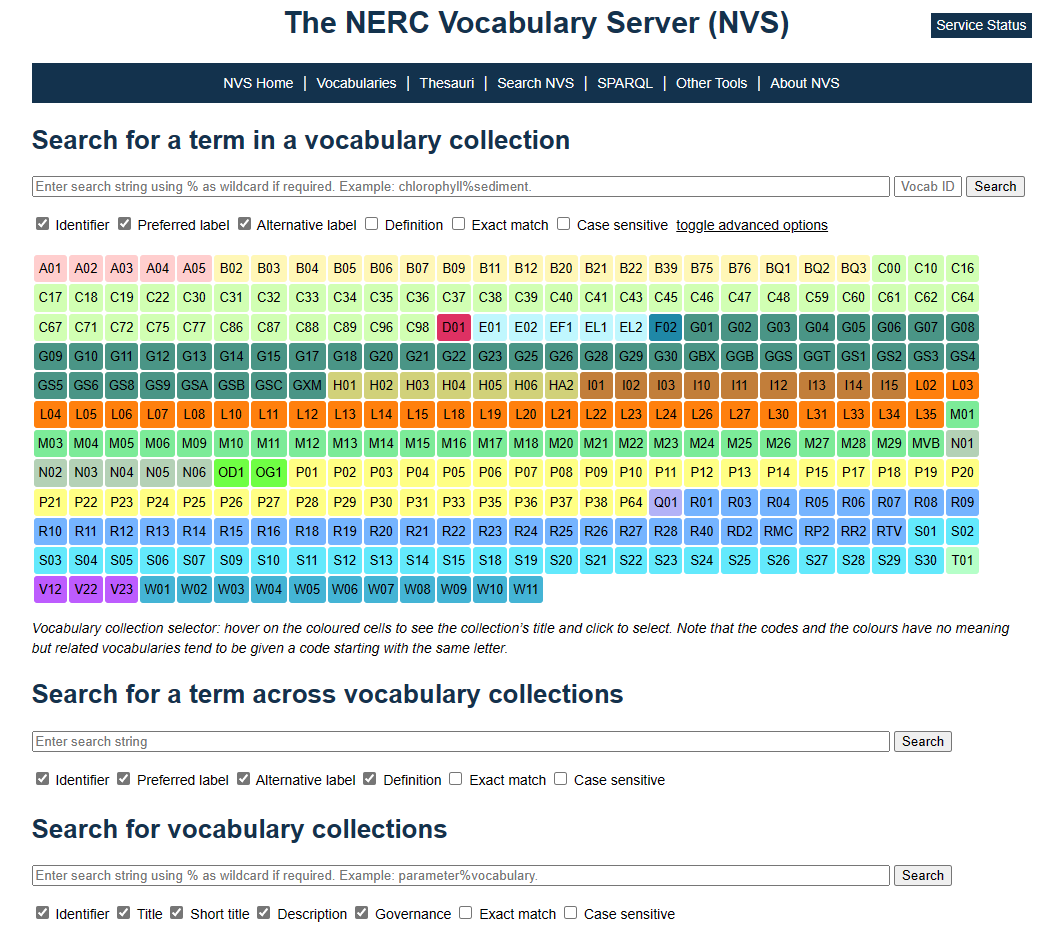 https://vocab.nerc.ac.uk/search_nvs/
Controlled Vocabulary
Use identifiers for each mof column (as applicable)
measurementTypeID
measurementValueID
non-numeric values
measurementUnitID
OBIS recommends populating these with NERC vocabulary collections
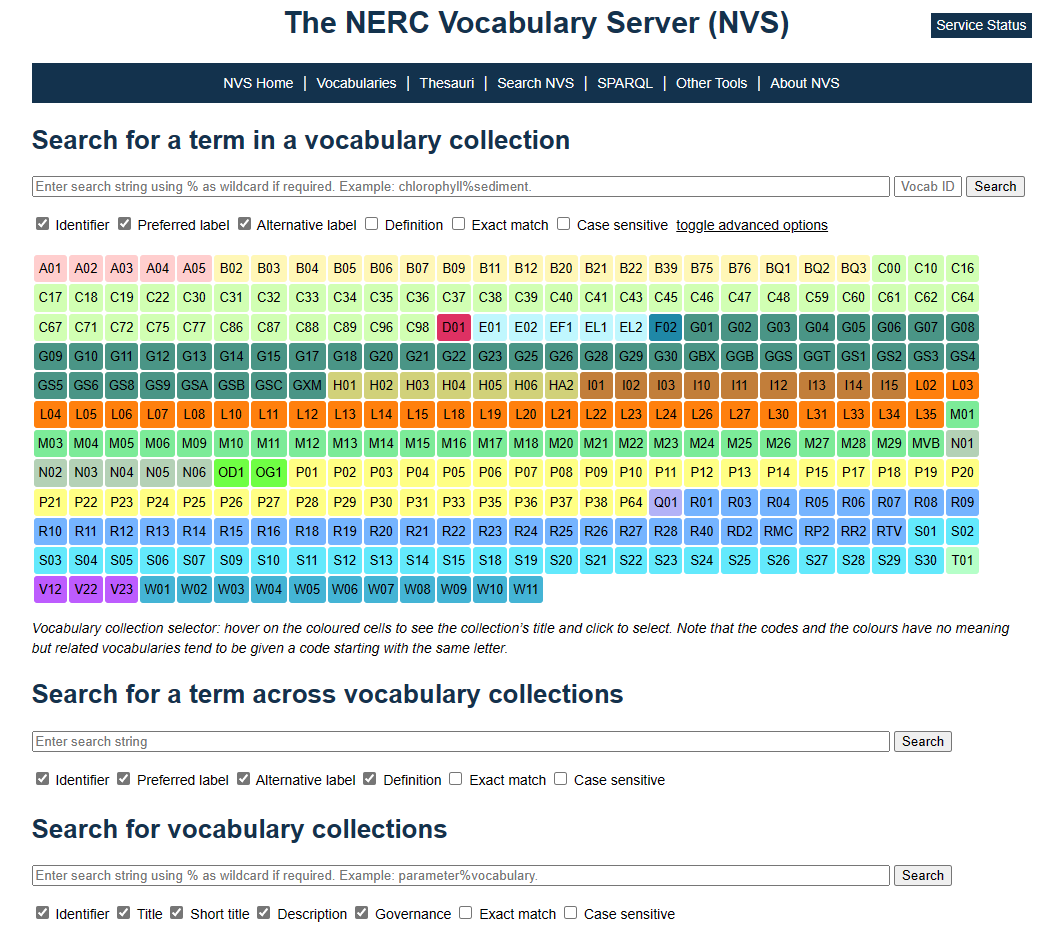 Many collections, e.g. C35, L22, L05, C17, S10, S11…
https://vocab.nerc.ac.uk/search_nvs/
What are vocabulary codes?
Labels for data composed of different elements (with perhaps sub-elements)
P01 collection is biggest and most relevant for OBIS
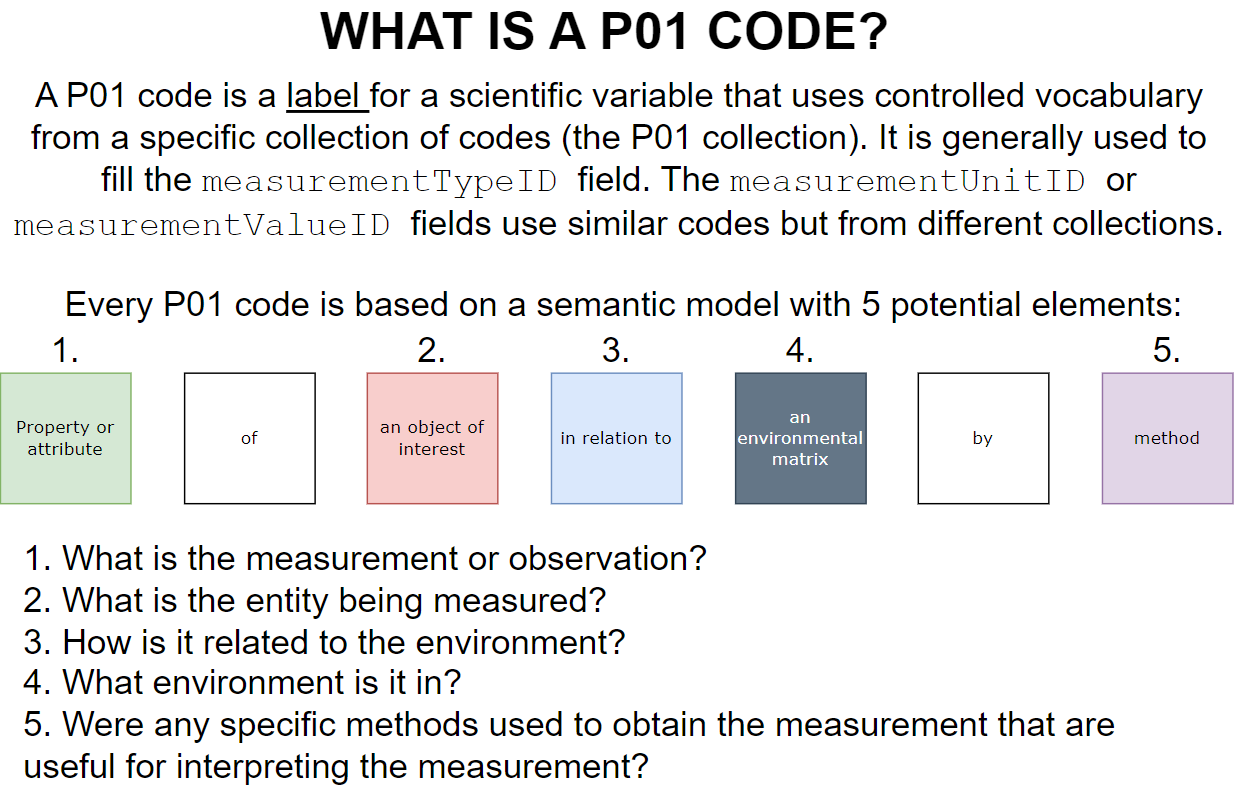 Each element is associated with different NERC collection(s)
What are vocabulary codes?
Labels for data composed of different elements (with perhaps sub-elements)
P01 collection is biggest and most relevant for OBIS
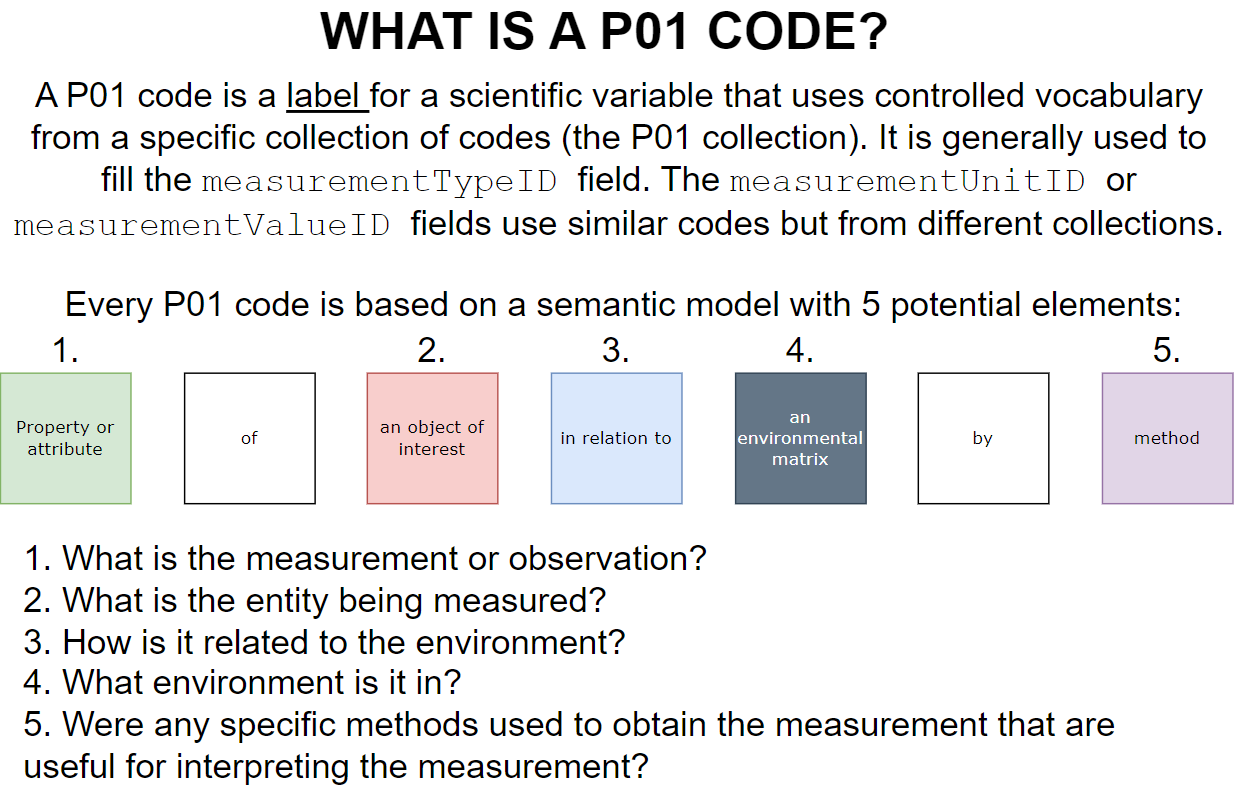 What are vocabulary codes?
Labels for data composed of different elements (with perhaps sub-elements)
P01 collection is biggest and most relevant for OBIS
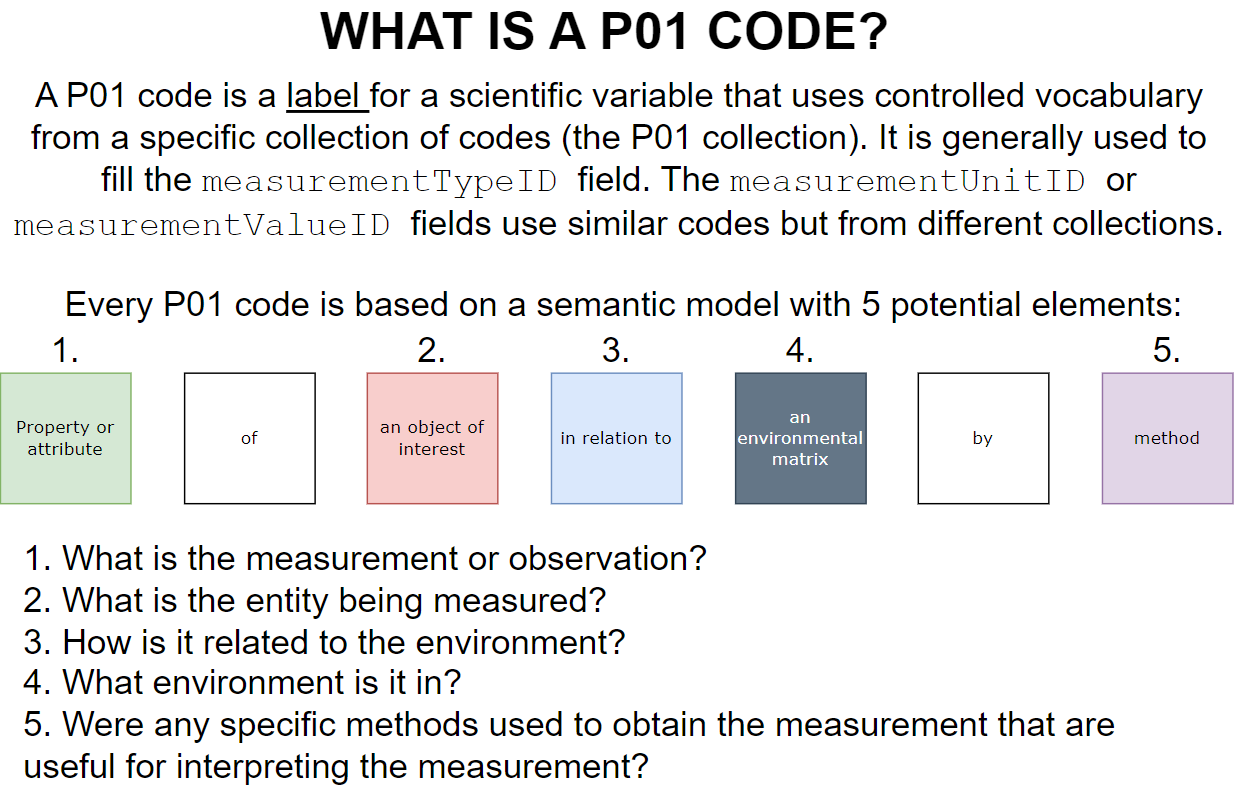 EXAMPLES
2. mantle, wing, arm..
4. Particles > threshold
How to find & choose vocabulary codes
measurementTypeID STRONGLY recommend SeaDataNet P01 facet search
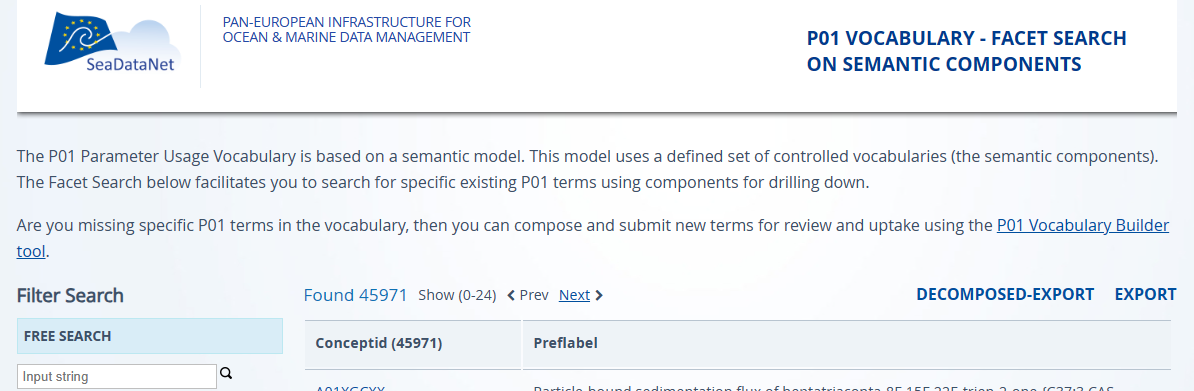 How to find & choose vocabulary codes
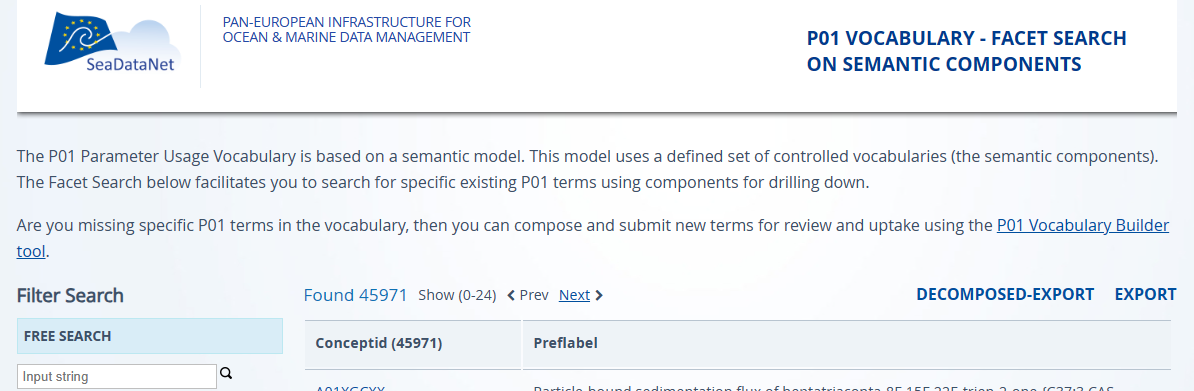 measurementTypeID STRONGLY recommend SeaDataNet P01 facet search
measurementUnitID and measurementValueID respective NERC vocabulary collections
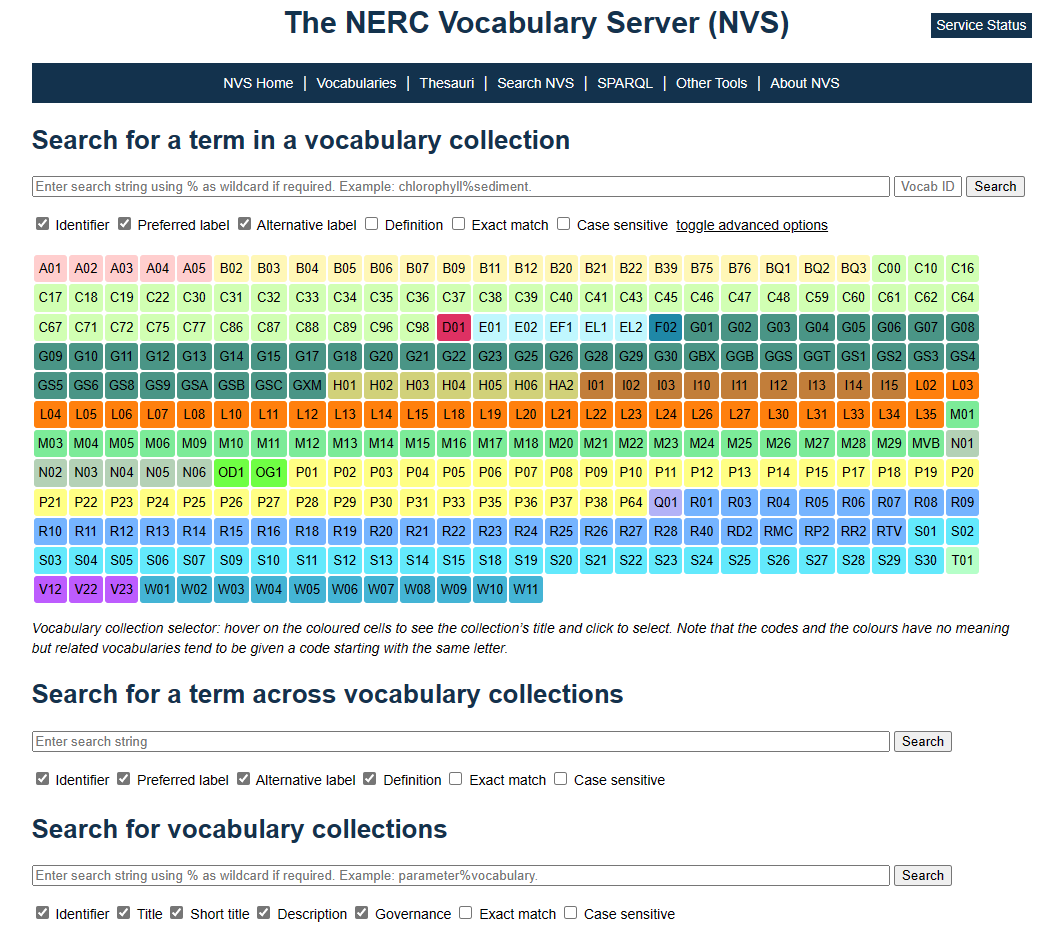 Vocabulary decision tree
Available on OBIS Manual: https://manual.obis.org/vocabulary.html#selecting-p01-codes-for-measurementtypeid
YouTube tutorial videos:
https://www.youtube.com/playlist?list=PLlgUwSvpCFS4hADB7Slf44V1KJauEU6Ul
Vocabulary decision tree
measurementUnitID
P06 collection
Available on OBIS Manual: https://manual.obis.org/vocabulary.html#selecting-p01-codes-for-measurementtypeid
YouTube tutorial videos:
https://www.youtube.com/playlist?list=PLlgUwSvpCFS4hADB7Slf44V1KJauEU6Ul
[Speaker Notes: Self: show the P06 collection]
Vocabulary decision tree
Explore C35
measurementValueID
(non-exhaustive)
Available on OBIS Manual: https://manual.obis.org/vocabulary.html#selecting-p01-codes-for-measurementtypeid
YouTube tutorial videos:
https://www.youtube.com/playlist?list=PLlgUwSvpCFS4hADB7Slf44V1KJauEU6Ul
[Speaker Notes: Note to self after showing C35 show some others]
Vocabulary decision tree
Demo: https://vocab.ices.dk/
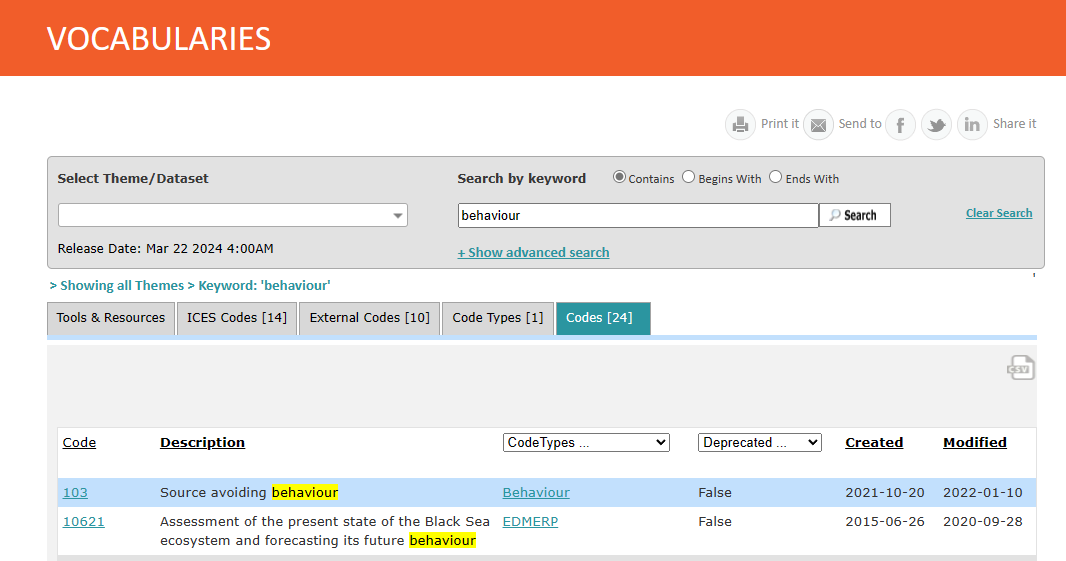 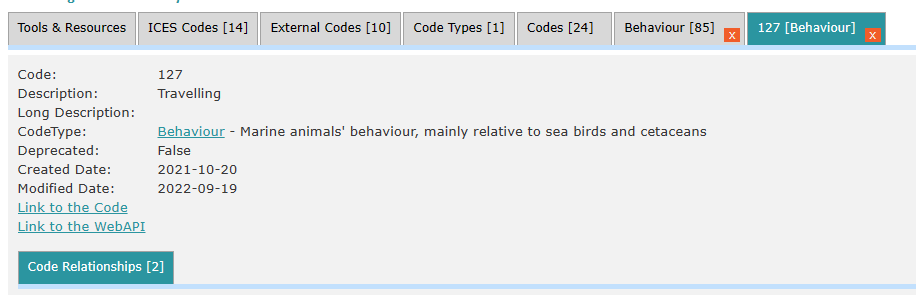 measurementValueID
(non-exhaustive)
Available on OBIS Manual: https://manual.obis.org/vocabulary.html#selecting-p01-codes-for-measurementtypeid
YouTube tutorial videos:
https://www.youtube.com/playlist?list=PLlgUwSvpCFS4hADB7Slf44V1KJauEU6Ul
URI for measurementValueID:
https://vocab.ices.dk/services/api/codedetail/d0268a96-afc9-436e-a4db-4f61c2b9f6ba/539a2cfa-03c9-400e-a3a0-a490b2c41e48
Vocabulary decision tree
measurementTypeID
Use with the SeaDataNet P01 facet search
(shown later)
Available on OBIS Manual: https://manual.obis.org/vocabulary.html#selecting-p01-codes-for-measurementtypeid
YouTube tutorial videos:
https://www.youtube.com/playlist?list=PLlgUwSvpCFS4hADB7Slf44V1KJauEU6Ul
Vocabulary decision tree
measurementTypeID
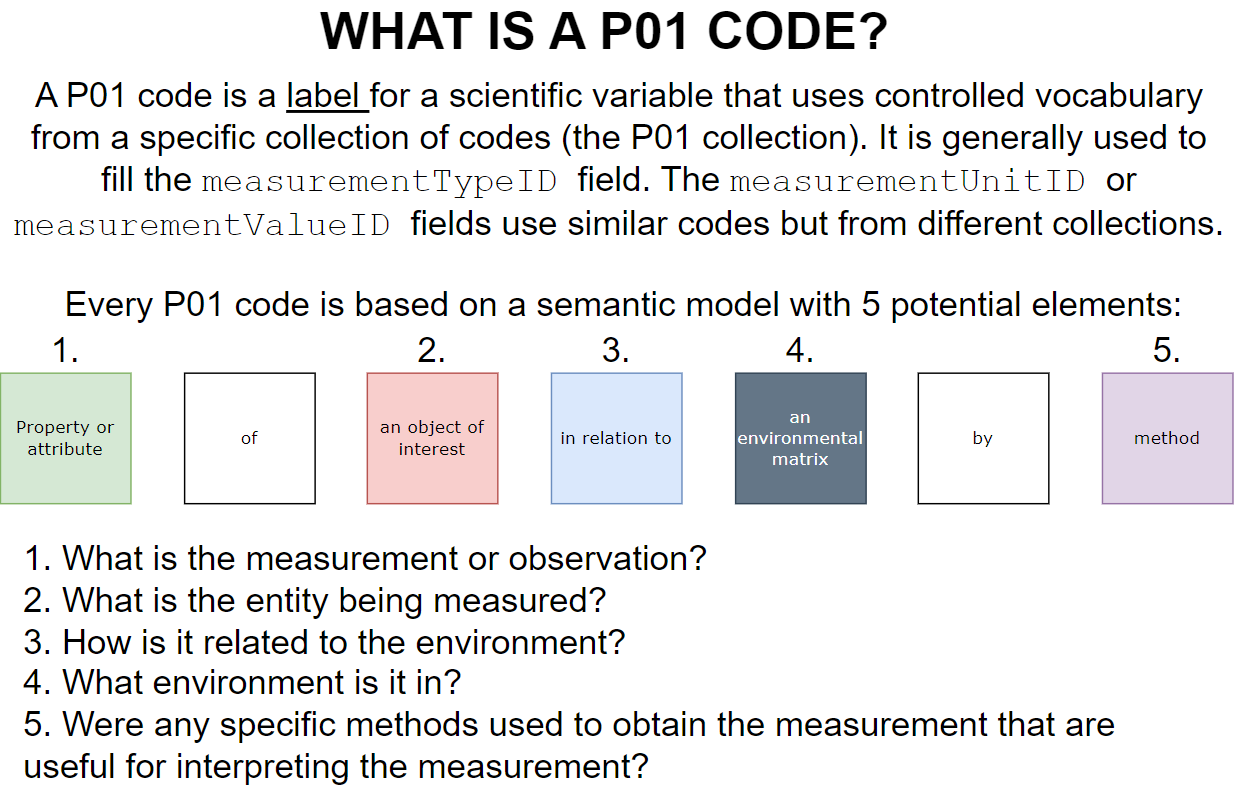 Available on OBIS Manual: https://manual.obis.org/vocabulary.html#selecting-p01-codes-for-measurementtypeid
YouTube tutorial videos:
https://www.youtube.com/playlist?list=PLlgUwSvpCFS4hADB7Slf44V1KJauEU6Ul
Vocabulary decision tree
measurementTypeID
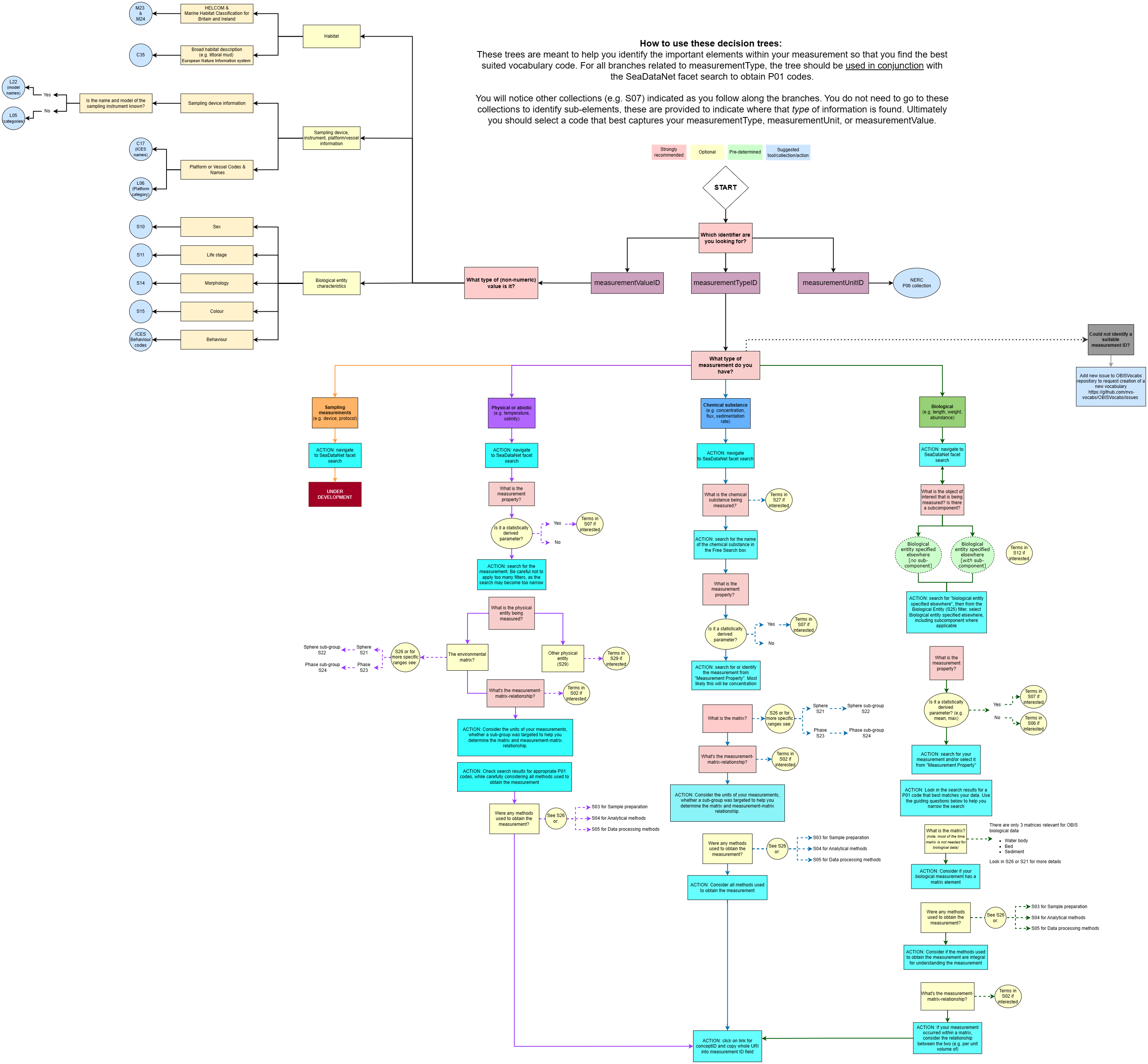 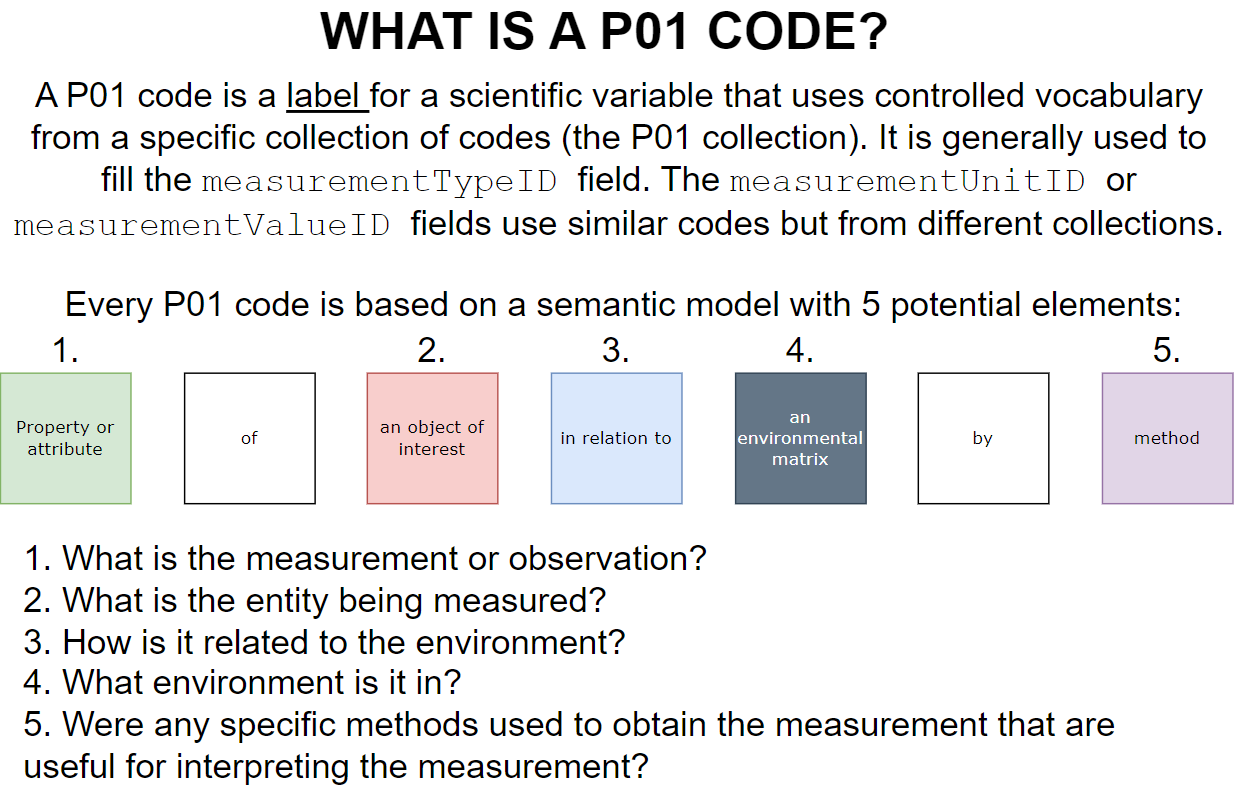 Available on OBIS Manual: https://manual.obis.org/vocabulary.html#selecting-p01-codes-for-measurementtypeid
YouTube tutorial videos:
https://www.youtube.com/playlist?list=PLlgUwSvpCFS4hADB7Slf44V1KJauEU6Ul
Vocabulary decision tree
measurementTypeID
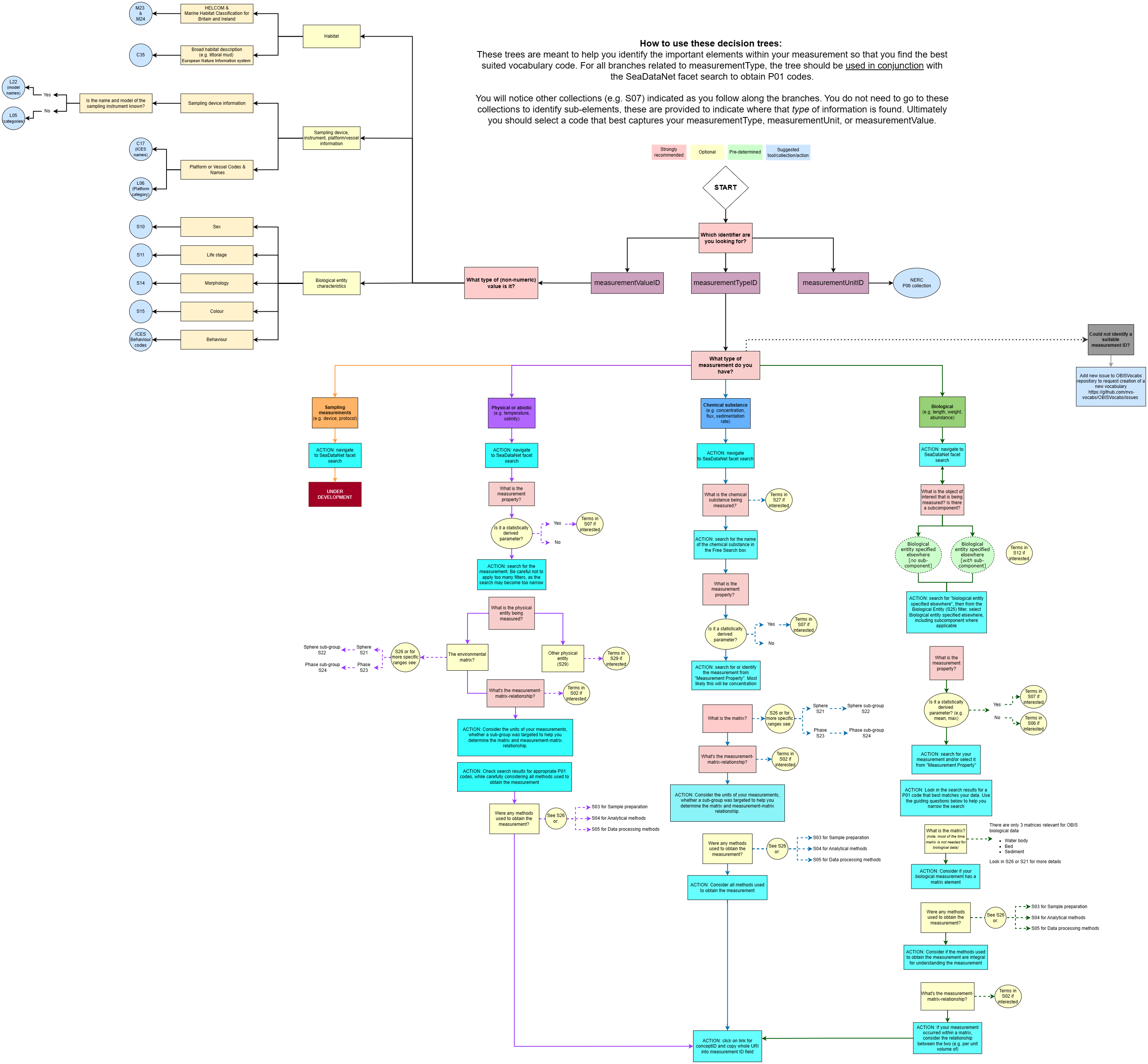 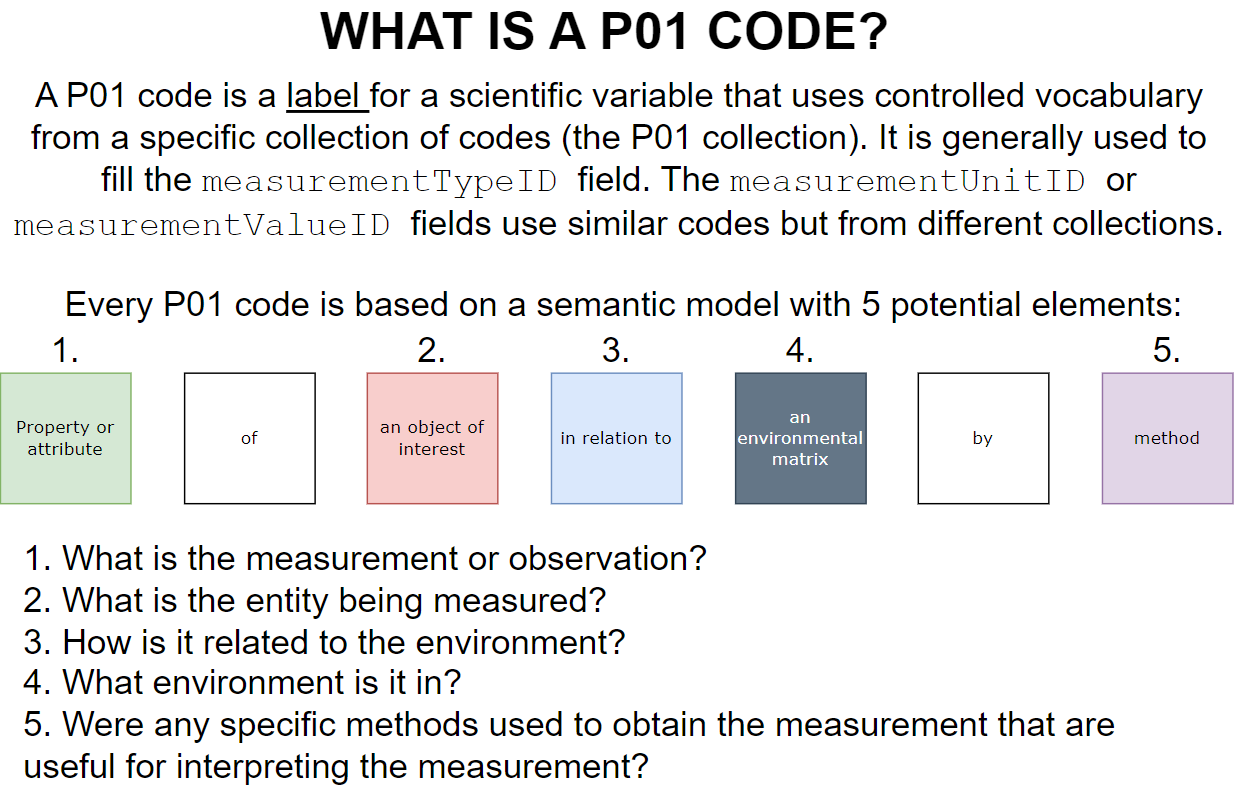 Available on OBIS Manual: https://manual.obis.org/vocabulary.html#selecting-p01-codes-for-measurementtypeid
YouTube tutorial videos:
https://www.youtube.com/playlist?list=PLlgUwSvpCFS4hADB7Slf44V1KJauEU6Ul
Vocabulary decision tree
measurementTypeID
E.g. http://vocab.nerc.ac.uk/collection/P01/current/ADBIOL01/ 
	NOT ADBIOL01
Available on OBIS Manual: https://manual.obis.org/vocabulary.html#selecting-p01-codes-for-measurementtypeid
YouTube tutorial videos:
https://www.youtube.com/playlist?list=PLlgUwSvpCFS4hADB7Slf44V1KJauEU6Ul
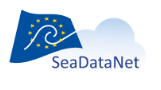 P01 SeaDataNet facet search demo
https://vocab.seadatanet.org/p01-facet-search 
Example terms:
Sea star arm length
Stable isotope of Carbon-13 from an organism by mass spectrometry
Starting depth
https://vocab.seadatanet.org/p01-facet-search
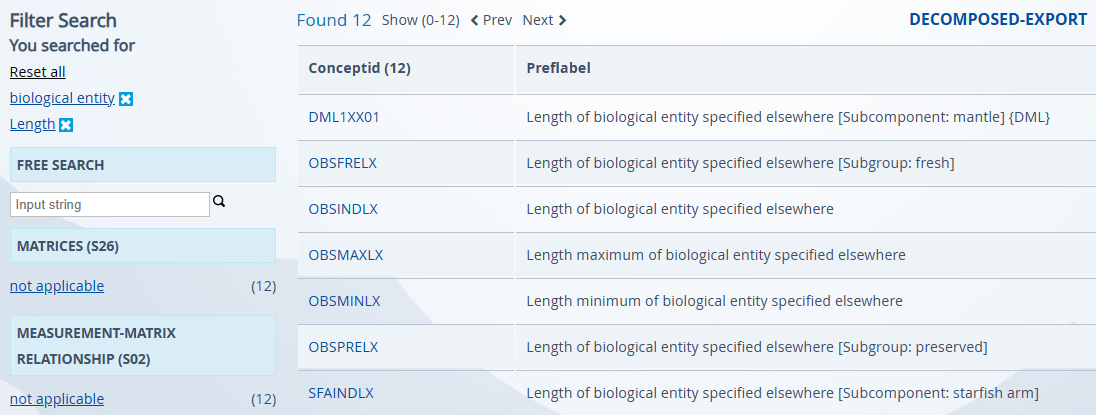 Sea star arm length
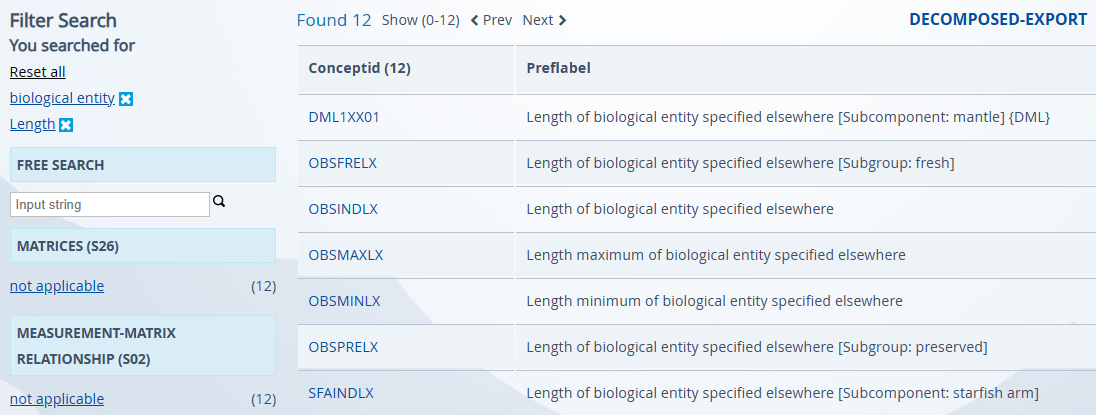 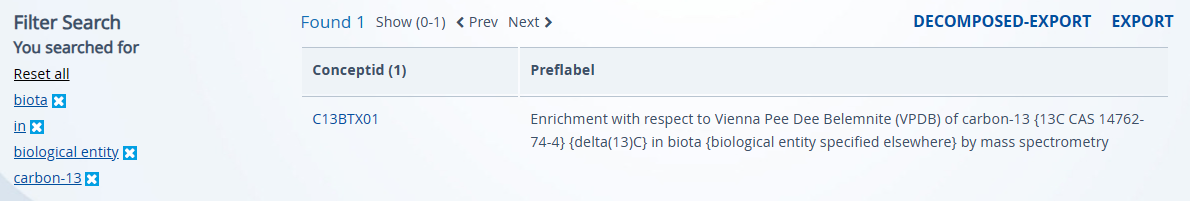 Carbon-13
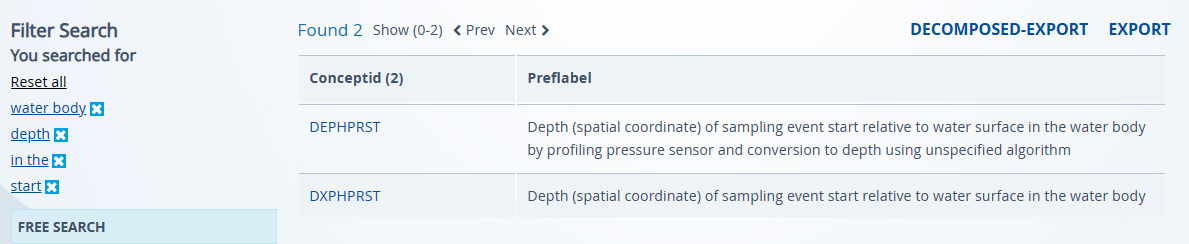 Starting 
depth
Request new code
Submit GitHub ticket: https://github.com/nvs-vocabs/P01/issues
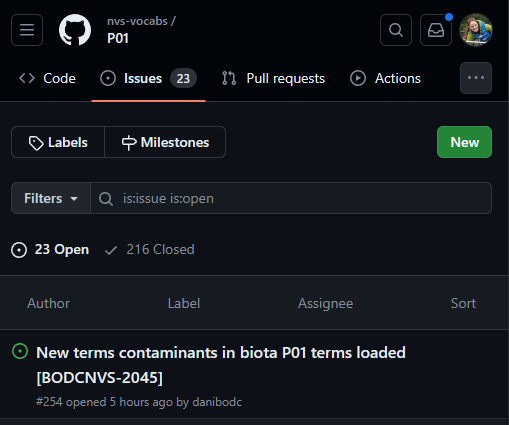 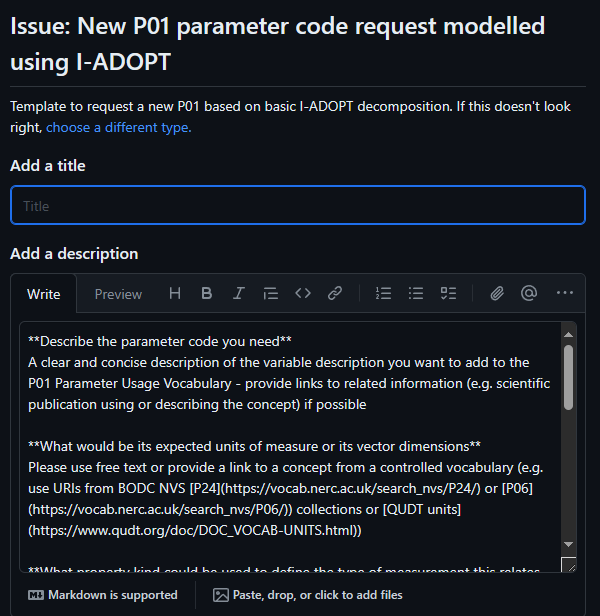 1
3
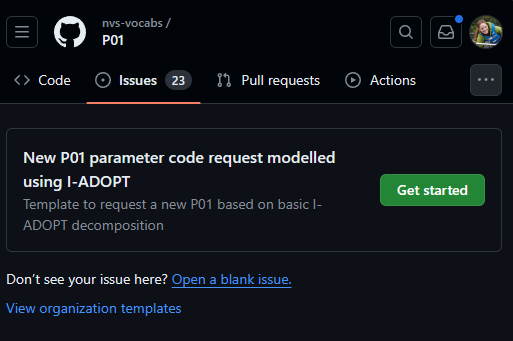 2
MoF Tools
Report: https://r.obis.org/mof/
Summary for each dataset per node
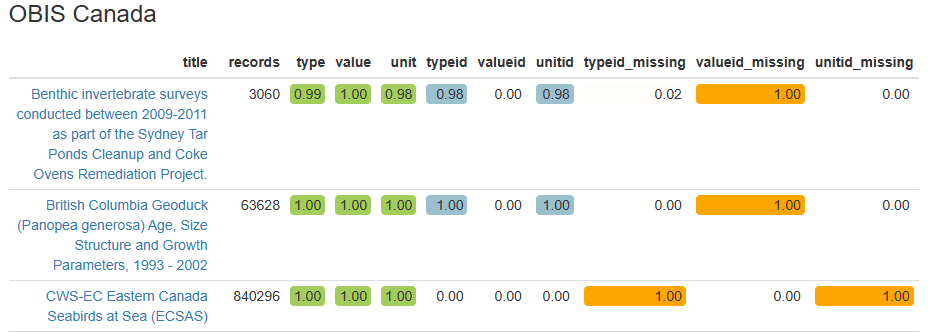 MoF Tools
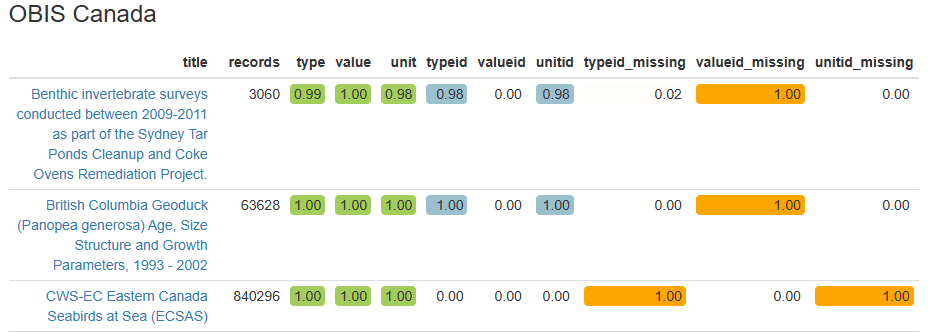 Report: https://r.obis.org/mof/
Summary for each dataset per node
Viewer: https://mof.obis.org/ 
Use only for reference!
Always ensure codes match your data measurements
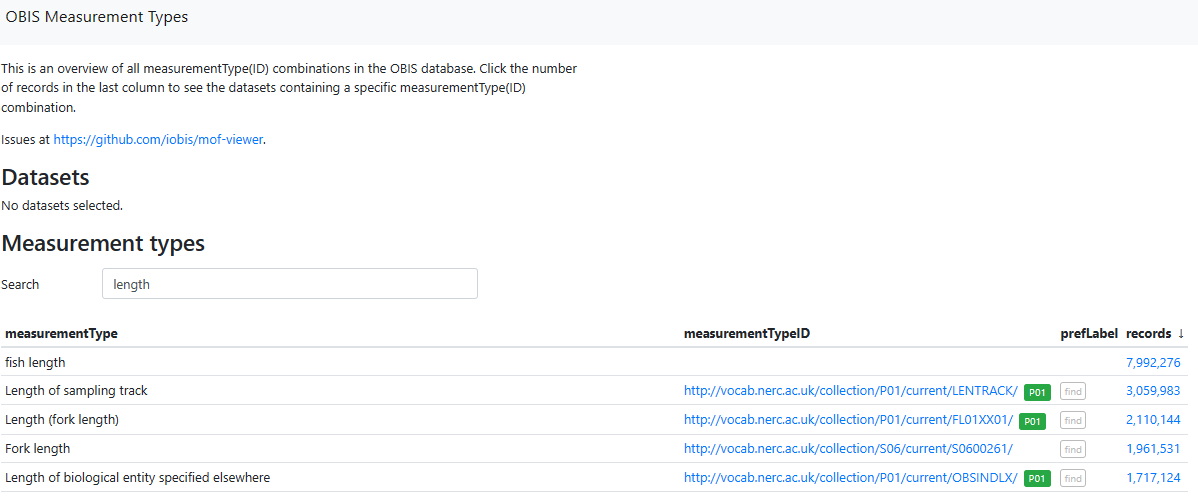 DNADerivedData extension
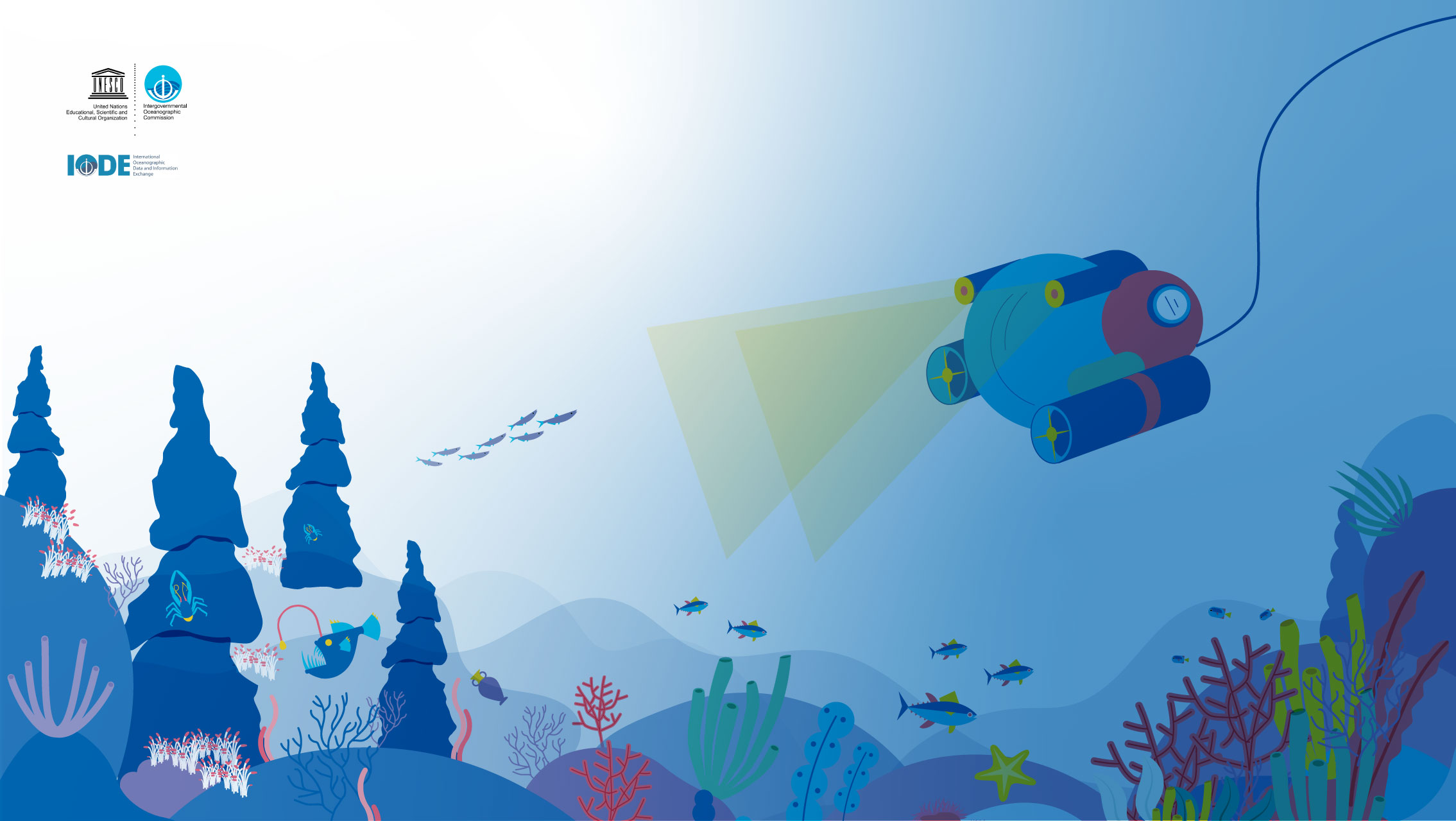 https://manual.obis.org/

OBIS Slack
Thank you!
[Speaker Notes: I wish to thank to all the supporters, donors and the thousands of scientists and the hundreds data managers who have been involved and contributed to OBIS. Without their efforts we would not have this fantastic resource to use today and in the future by our children.]